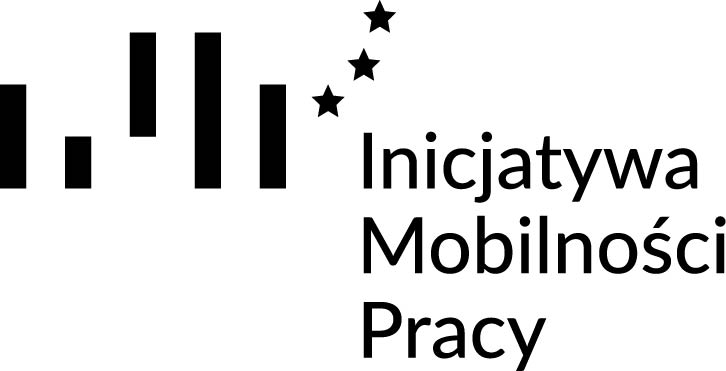 Delegowanie cudzoziemców do innych państw członkowskich w kontekście przepisów o koordynacji ubezpieczeń społecznych
Marek BENIO
Tęgoborze, 15 listopada 2018​
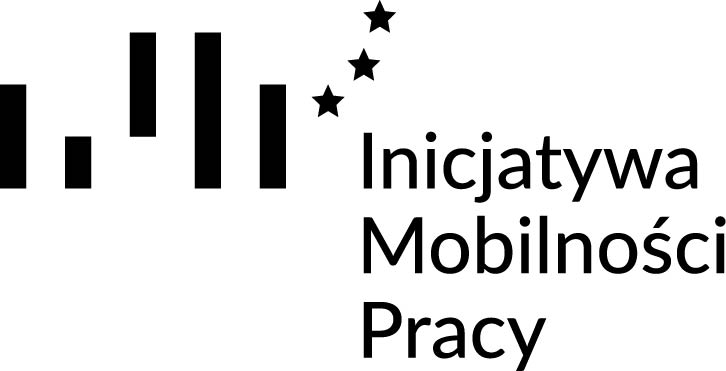 Raymond Vander Elst - firma rozbiórkowa z Belgii. Oprócz Belgów zatrudniał również obywateli Maroka, którzy zamieszkiwali na terenie Belgii, mieli belgijskie zezwolenie na pracę oraz byli objęci belgijskim systemem ubezpieczeń społecznych.

Firma Vander Elst otrzymała zlecenie przeprowadzenia prac rozbiórki budynku na terenie Francji. Prace trwały miesiąc. W celu prowadzenia prac pan Vander Elst wysłał ekipę pracowników składających się z Belgów i Marokańczyków. Dla tych ostatnich uzyskał wizy tymczasowego pobytu na terenie Francji.

W trakcie kontroli francuska inspekcja pracy postawiła zarzut, iż oddelegowani do pracy Marokańczycy nie mają pozwoleń na pracę na terenie Francji. Z tego tytułu na pana Vander Elst nałożona została kara administracyjna.
Raymond Vander Elst
C- 43/93
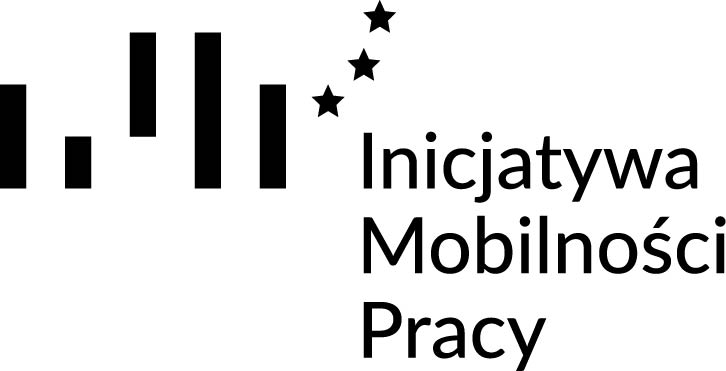 Raymond Vander Elst
„[art. 56 i 57 TFUE] należy interpretować jako sprzeciwiające  się temu, aby państwo członkowskie wymagało od przedsiębiorstw mających siedzibę w innym państwie  członkowskim i udającym się na jego terytorium z zamiarem świadczenia usług, i które regularnie i zwyczajowo zatrudniają obywateli państw trzecich, otrzymania dla tych pracowników zezwoleń na pracę […]”
C- 43/93
Cudzoziemcy
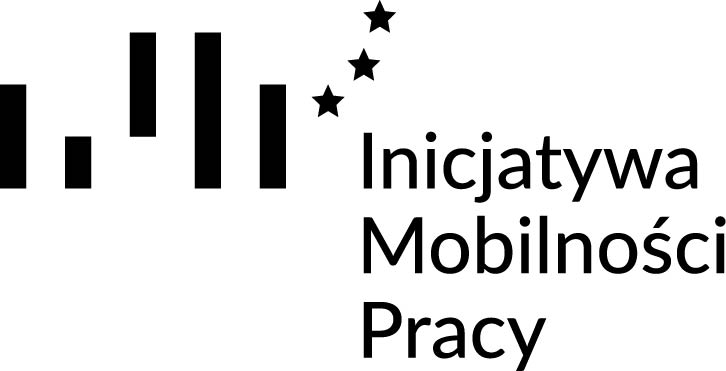 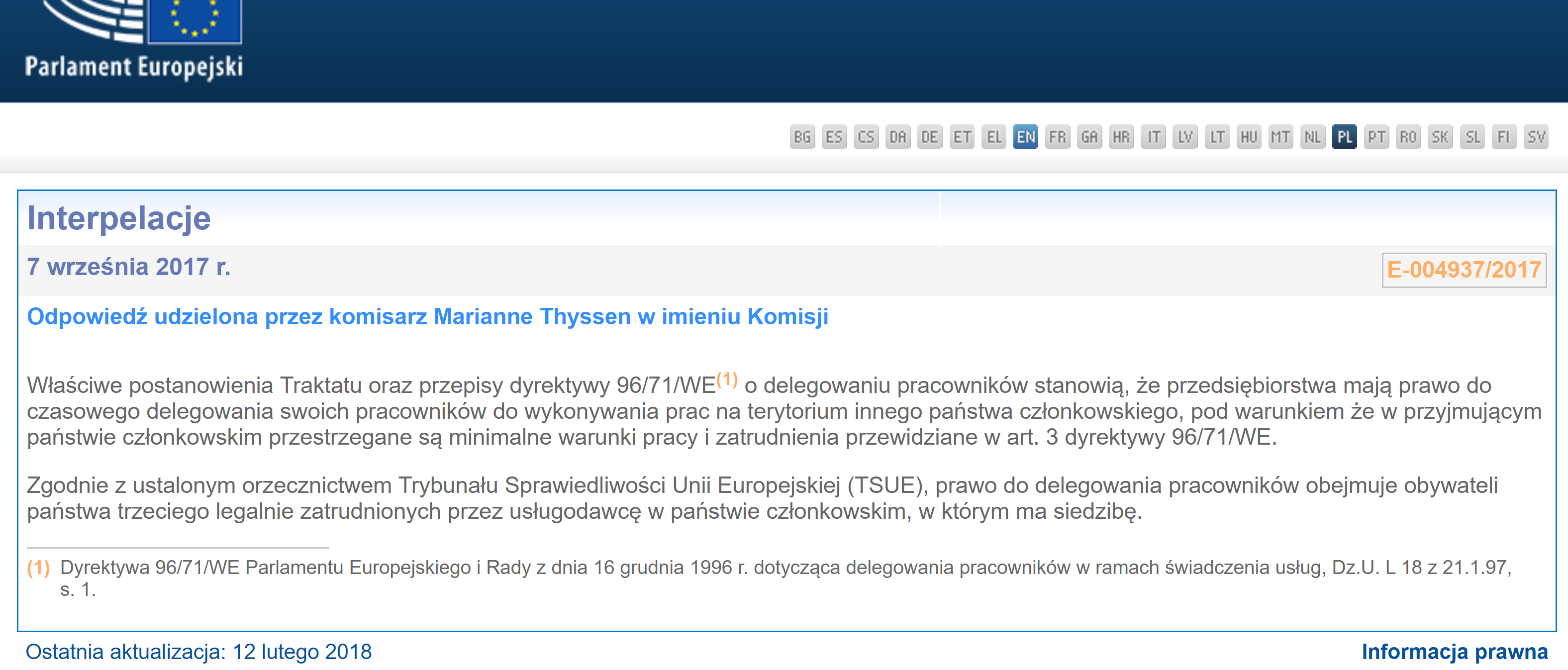 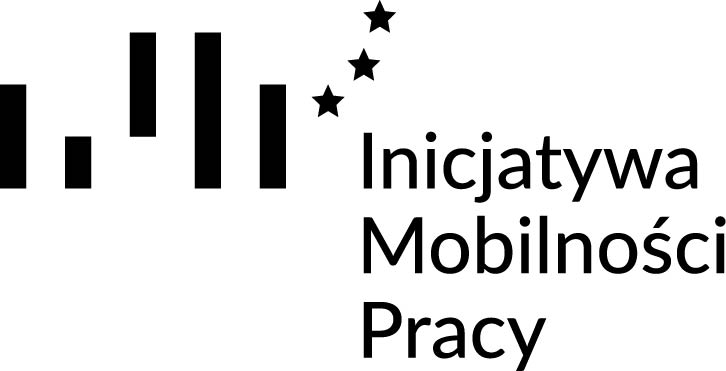 Legalny pobyt
	Wiza (uwaga na ruch bezwizowy) 
		Vander Elst
		Schengen
					Legalne zatrudnienie
						Karta Polaka
						Oświadczenie
						Pozwolenie na pracę




        Miejsce zamieszkania / ośrodek interesów
Cudzoziemcy
kryteria 
Vander Elst
Wiza Vander Elst
		

Trybunał zaakcentował fakt, że pracownicy pana Vander Elst:

1) przebywali legalnie na terenie Belgii,
2) wydano im zezwolenie na pracę w Belgii,
3) posiadali ważne umowy o pracę ,
4) zostali oddelegowani w ramach świadczenia usług przez pracodawcę,
Cudzoziemcy
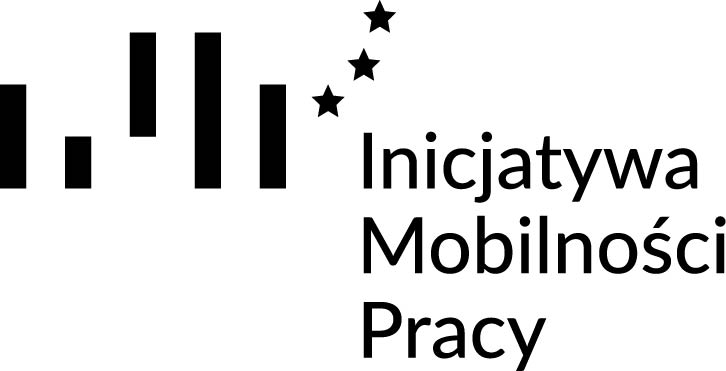 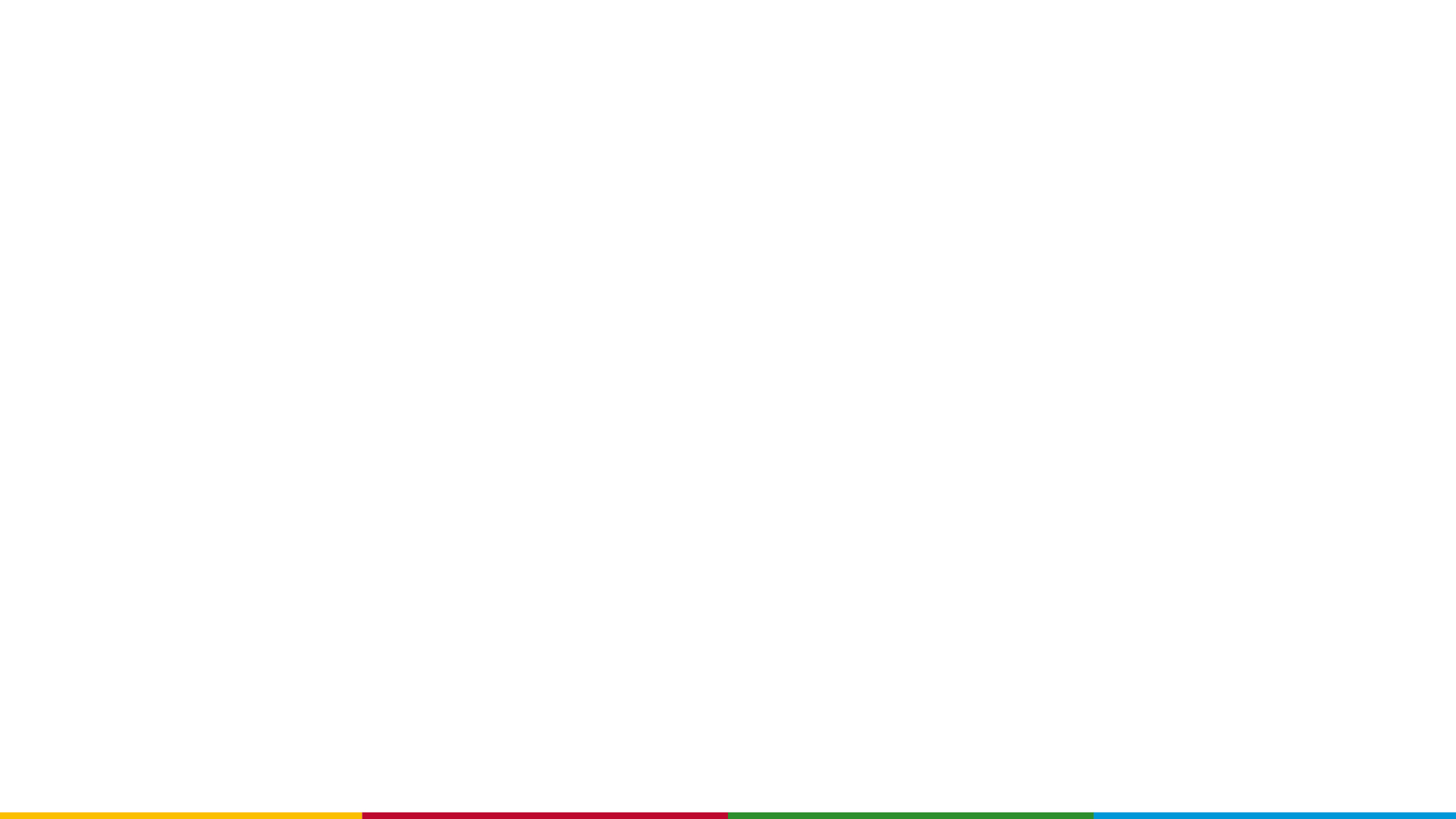 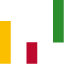 Delegowanie cudziemców
Ubezpieczenia społeczne
Cudzoziemcy  obywatele państw trzecich ?	Pobyt	Praca	DelegowanieNowelizacja rozporządzeń 883/2004 i 987/2009 o koordynacji  ubezpieczeń społecznych
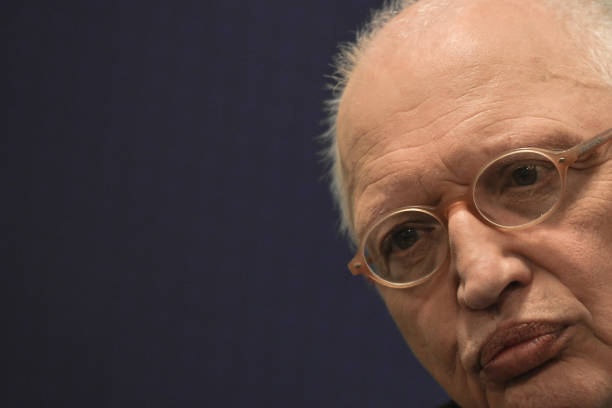 Filary UE
Swobodny przepływ osób (pracowników)Swobodny przepływ towarów (i usług)Swobodny przepływ kapitałuSwoboda zakładania i prowadzenia przedsiębiorstw
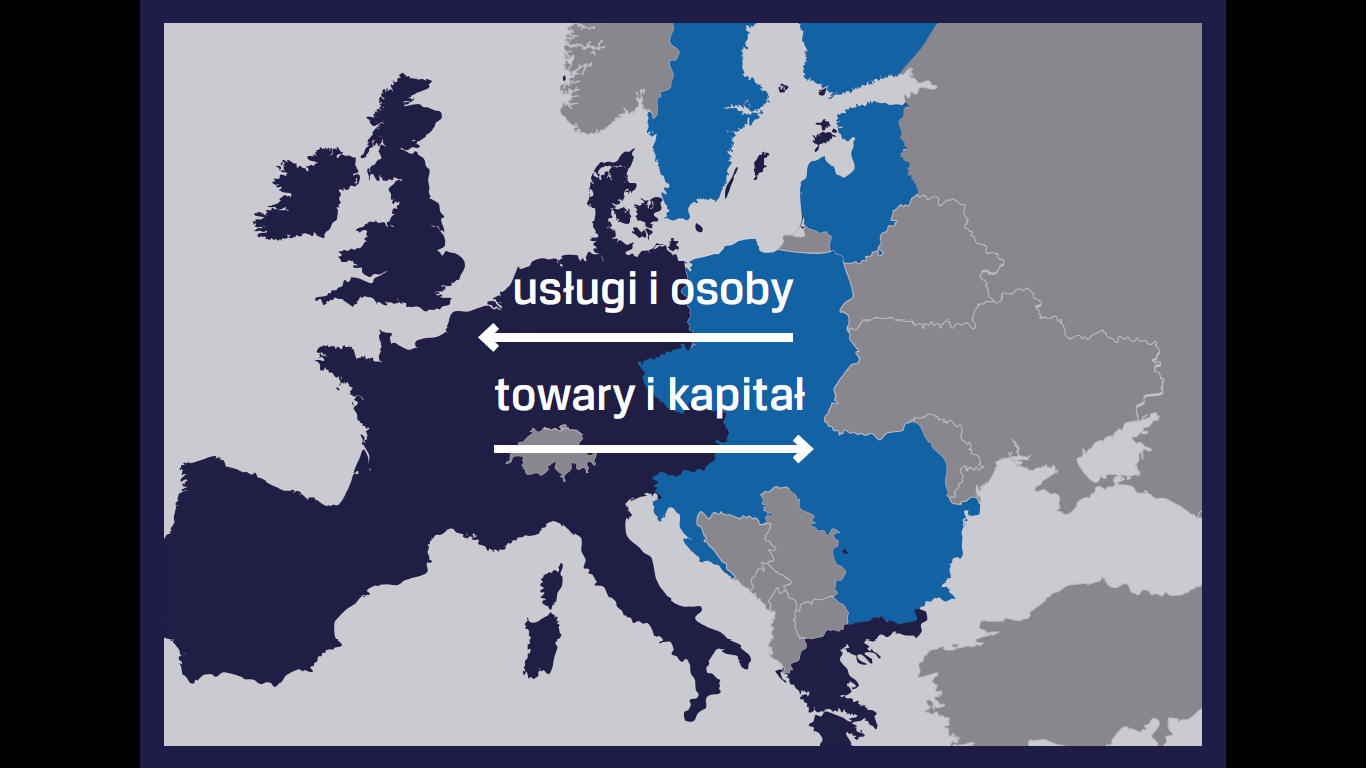 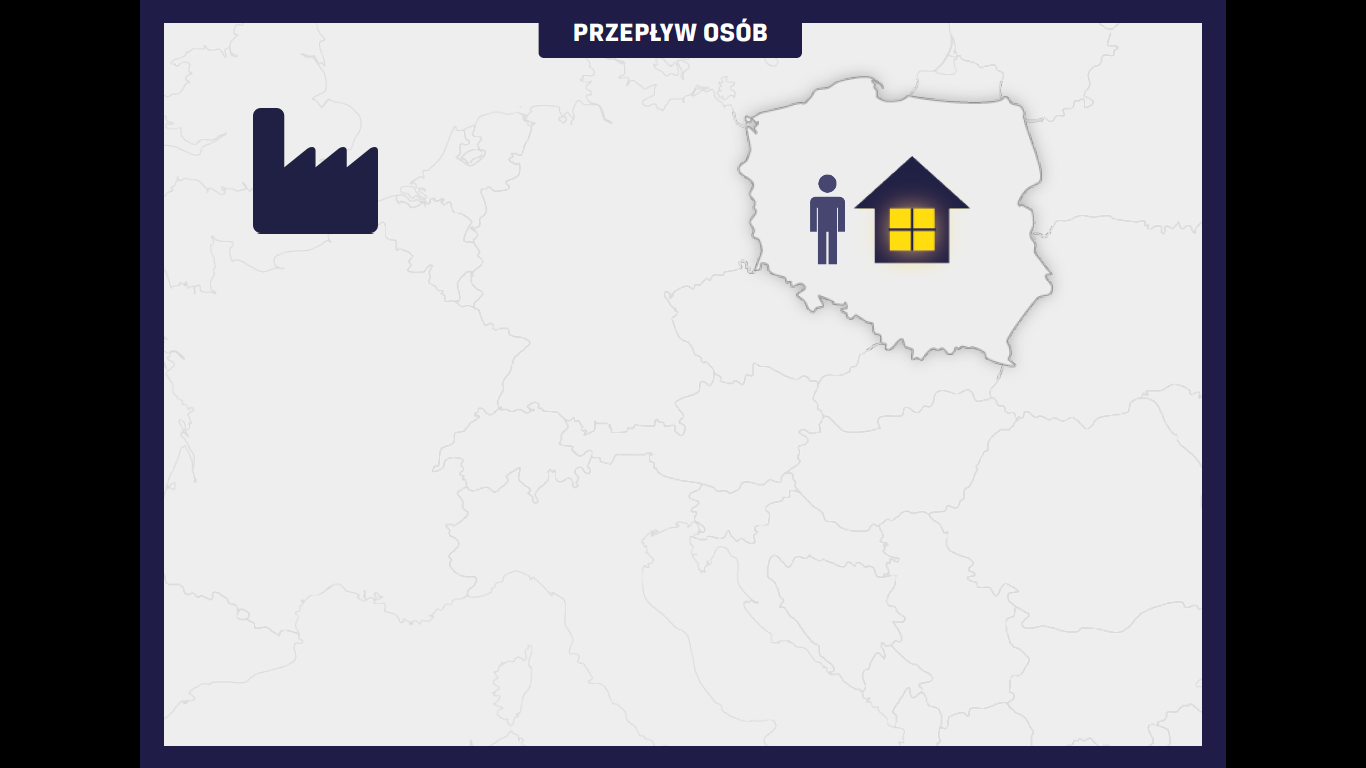 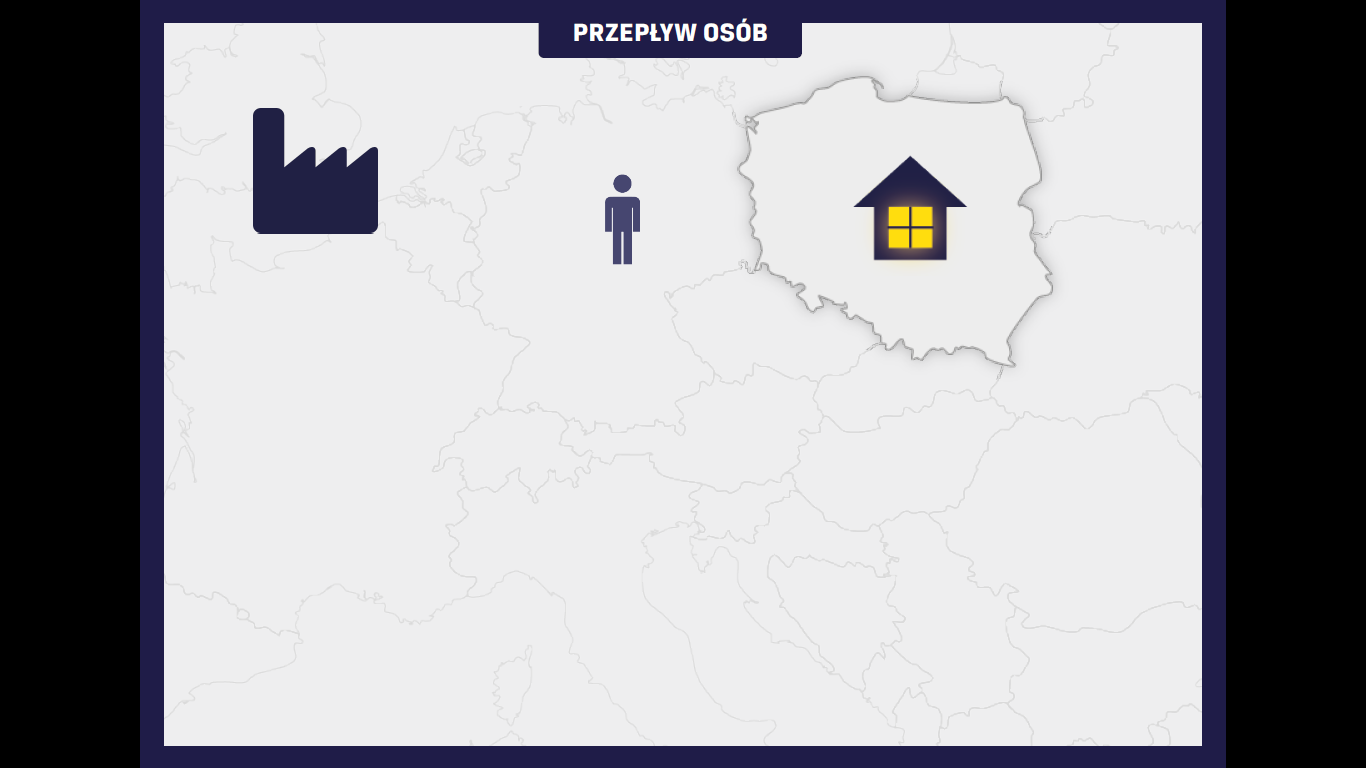 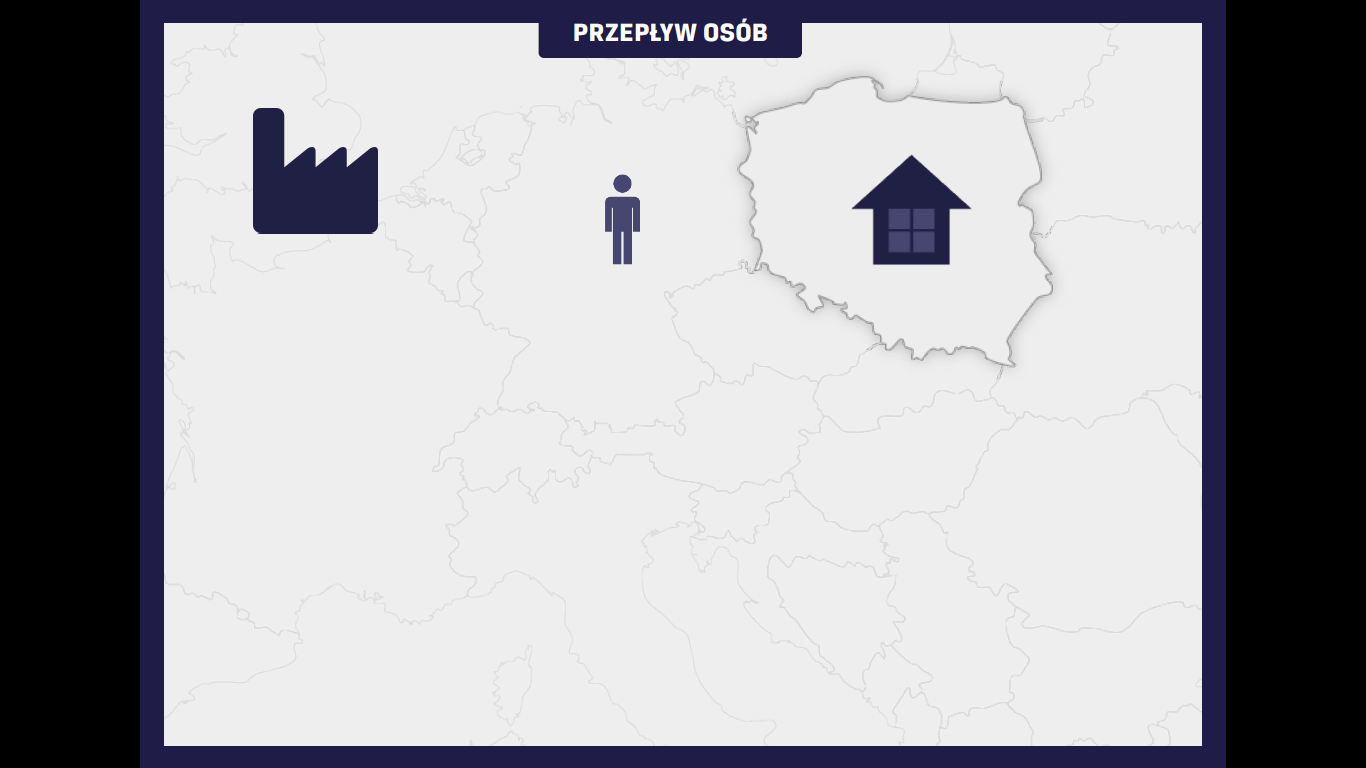 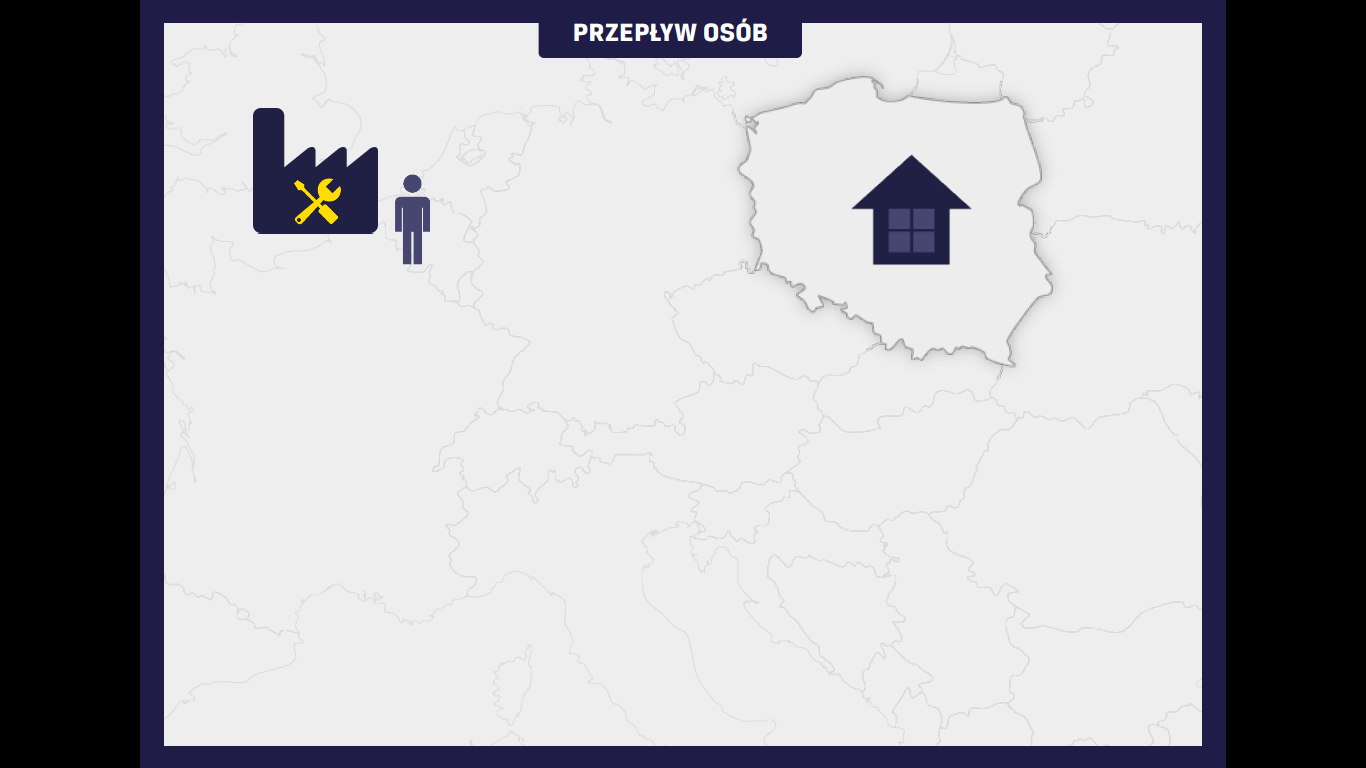 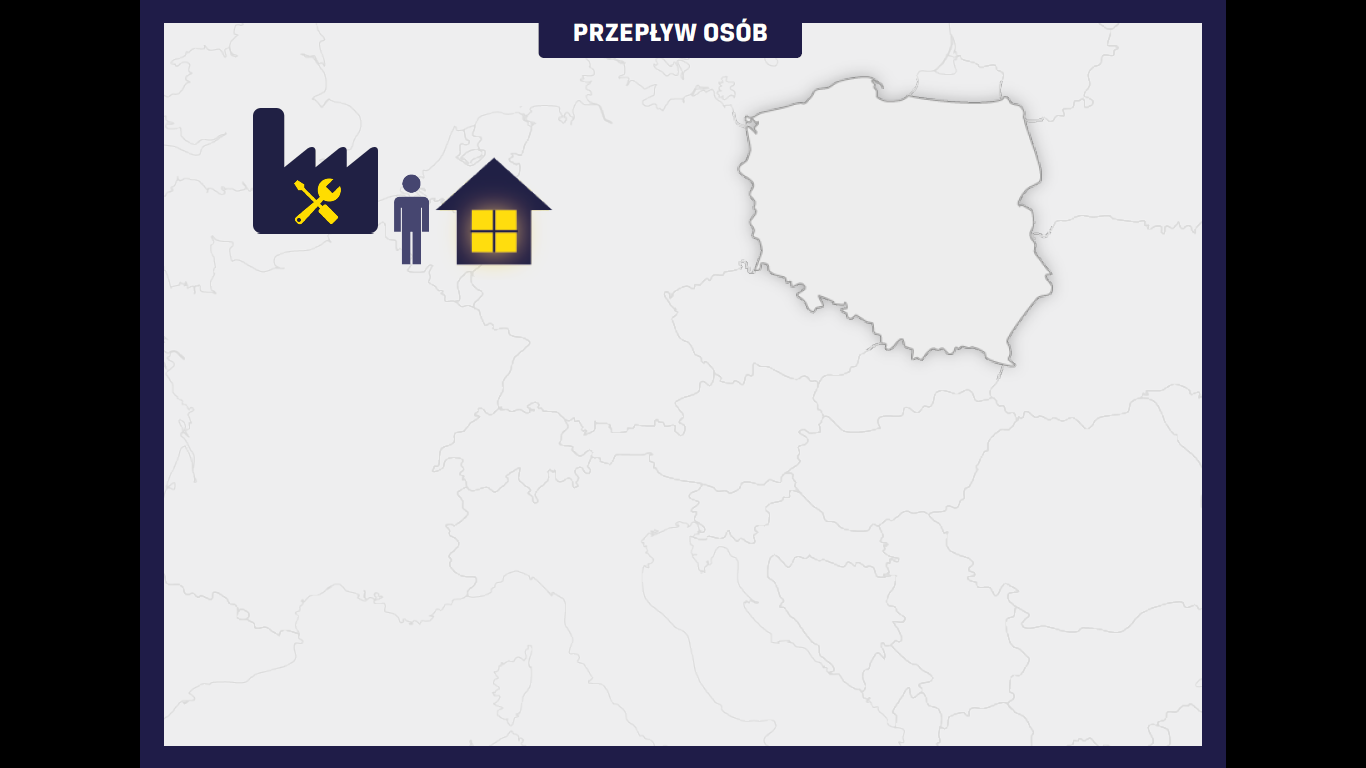 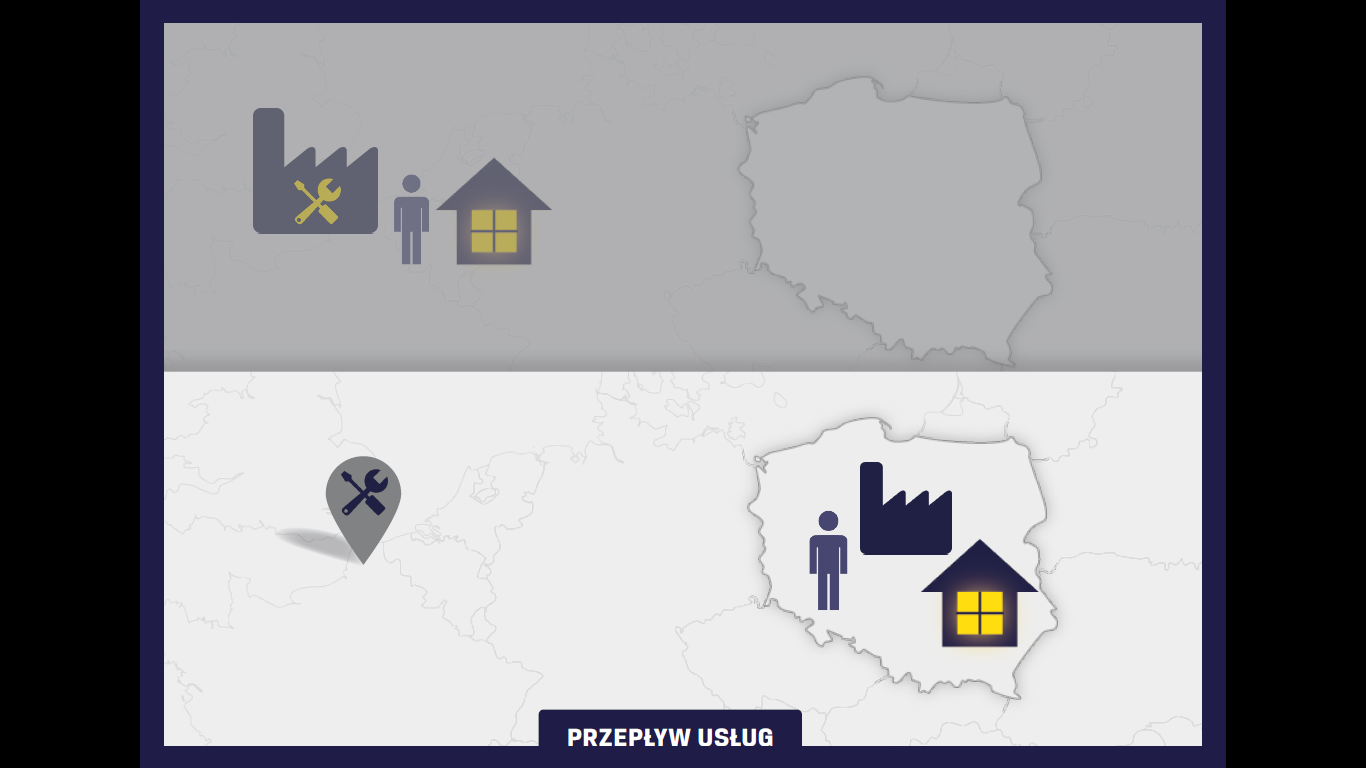 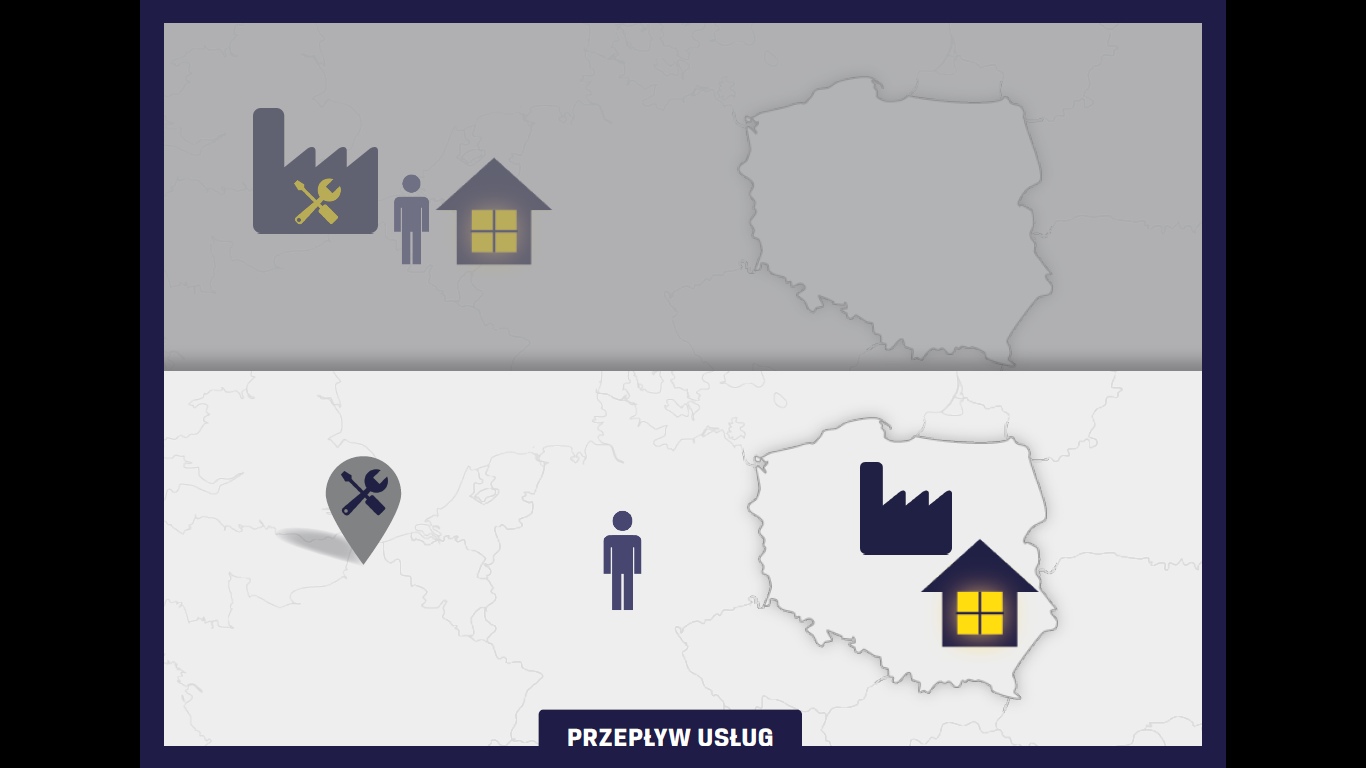 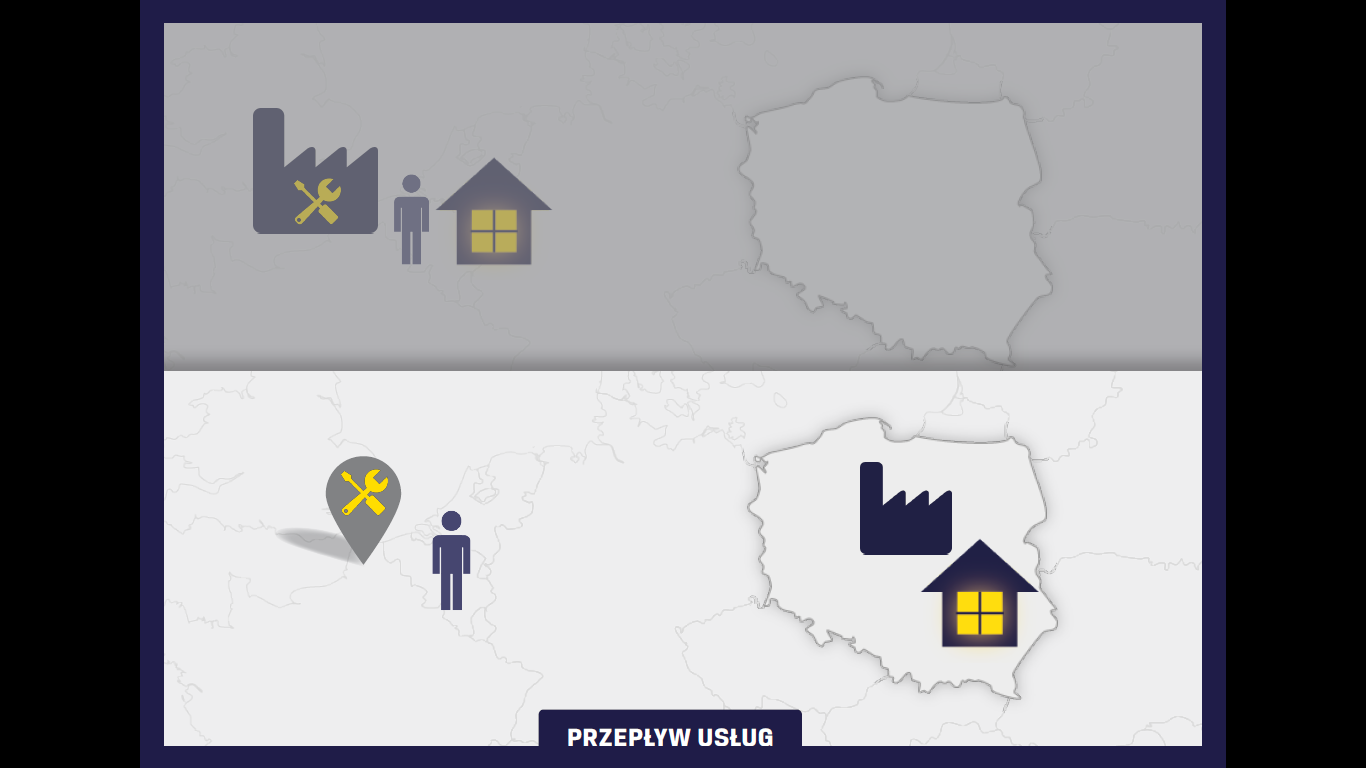 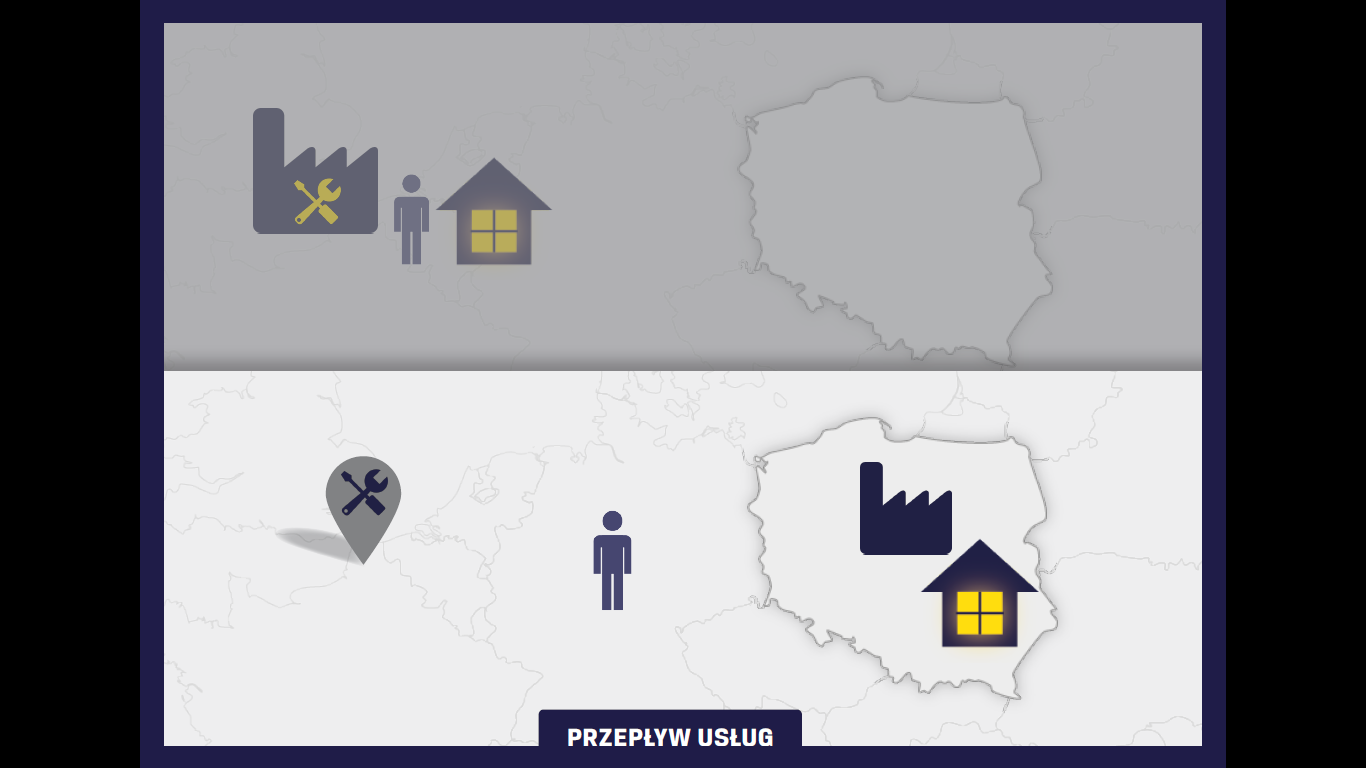 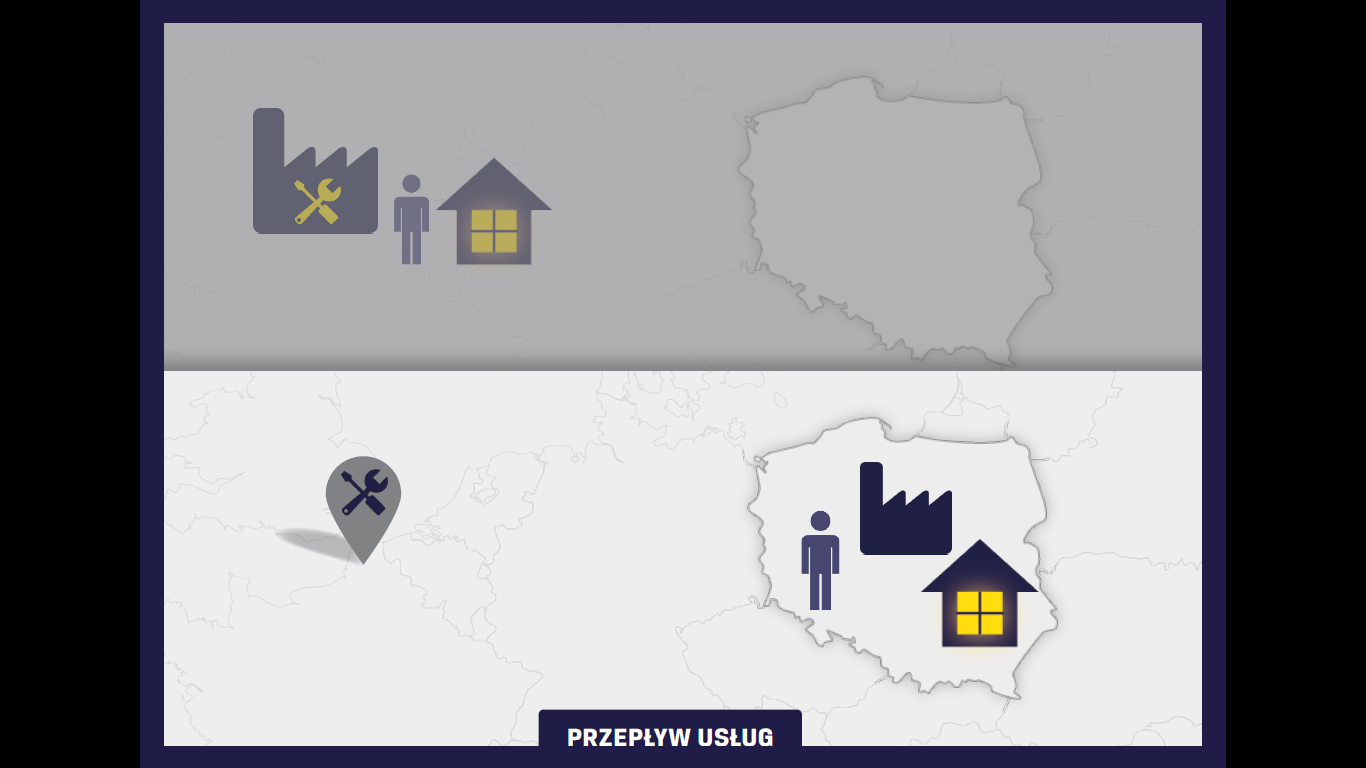 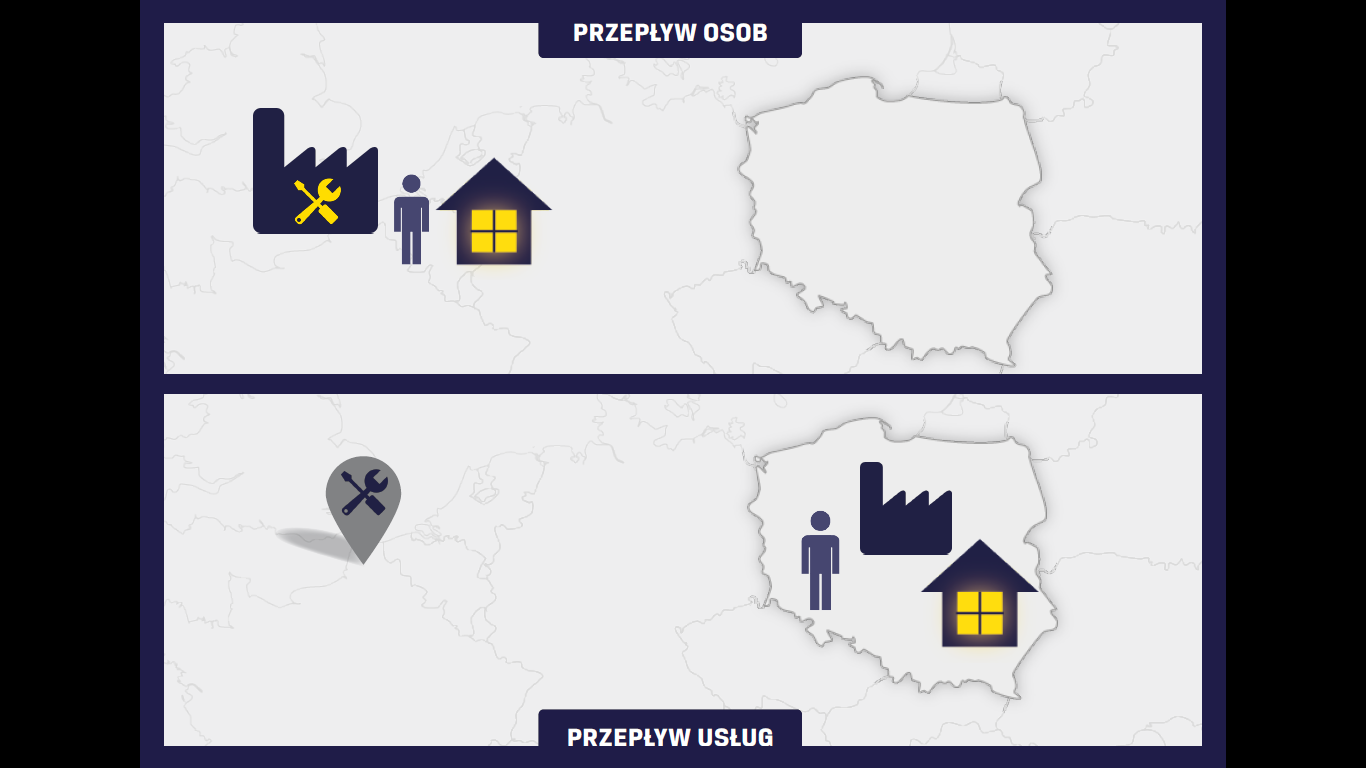 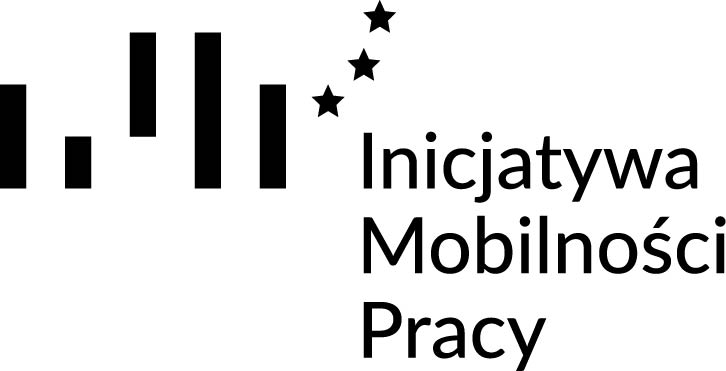 Rodzaje delegowania
​
przyklejone do usługi
wewnątrzkorporacyjne
użyczenie pracownika (APT)
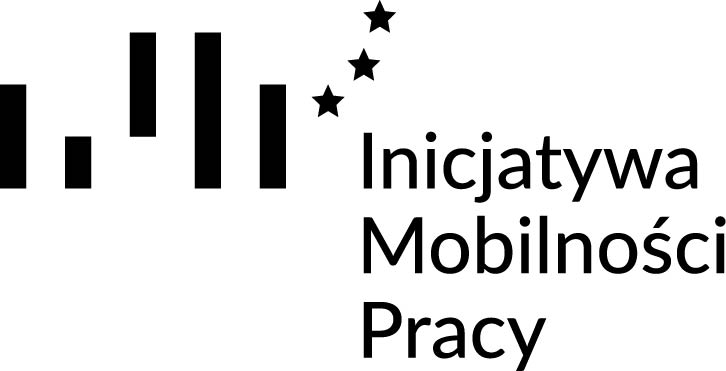 Rodzaje delegowania
delegowanie pracowników przez przedsiębiorstwo na własny rachunek i pod swoim kierownictwem na terytorium innego państwa, w ramach umowy zawartej między przedsiębiorstwem delegującym a odbiorcą usług, działającym w danym państwie członkowskim
​
przyklejone do usługi
wewnątrzkorporacyjne
użyczenie pracownika (APT)
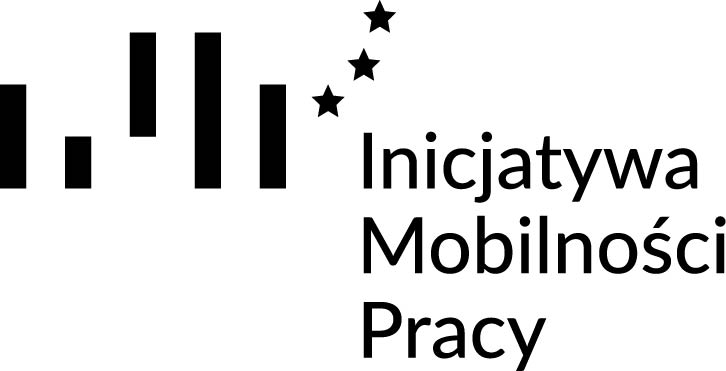 Rodzaje delegowania
​
przyklejone do usługi
wewnątrzkorporacyjne
użyczenie pracownika (APT)
delegowanie pracowników do zakładu albo przedsiębiorstwa należącego do grupy przedsiębiorców na terytorium innego państwa
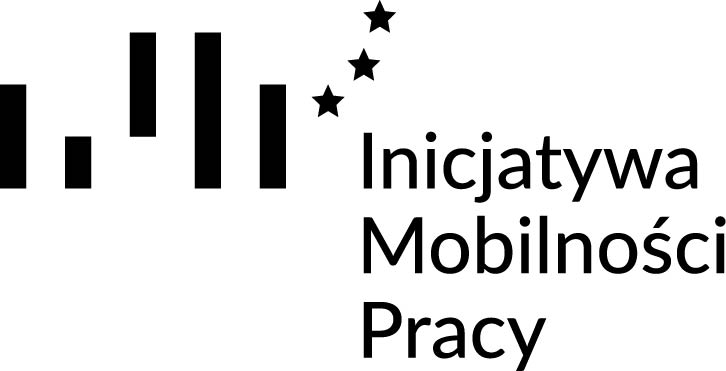 Rodzaje delegowania
​
przyklejone do usługi
wewnątrzkorporacyjne
użyczenie pracownika (APT)
delegowanie pracowników na terytorium innego państwa jako przedsiębiorstwo pracy tymczasowej lub wynajęcie pracownika przedsiębiorstwu przez agencję
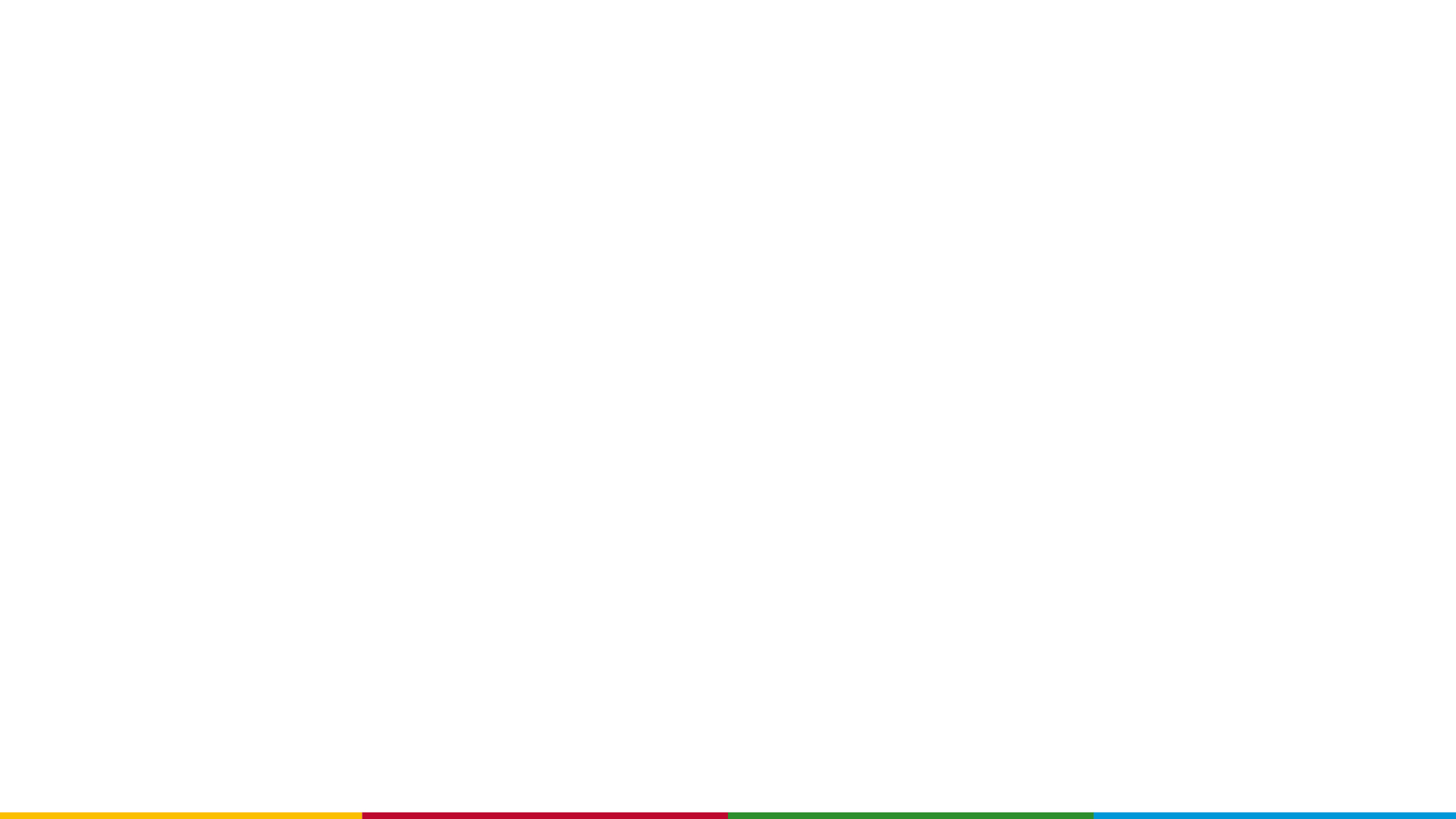 Różne systemy ubezpieczeń społecznych
Normy kolizyjne chroniące prawa i nakładające obowiązki mimo przekraczania granic wewnątrz UE
Brak zbliżania, konwergencji
(bezpośrednie zastosowanie rozporządzeń)

ubezpieczenia społeczne
  


		
		Różne systemy prawa pracy i prawa gospodarczego
		Minimalne standardy
		Dowolne metody osiągania standardów (implementacja)
		Sankcje za niezgodność prawa państw członkowskich 		z minimalnymi standardami

			zasady zatrudniania pracowników delegowanych, 			warunki świadczenia usług transgranicznych
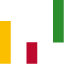 koordynacja
harmonizacja
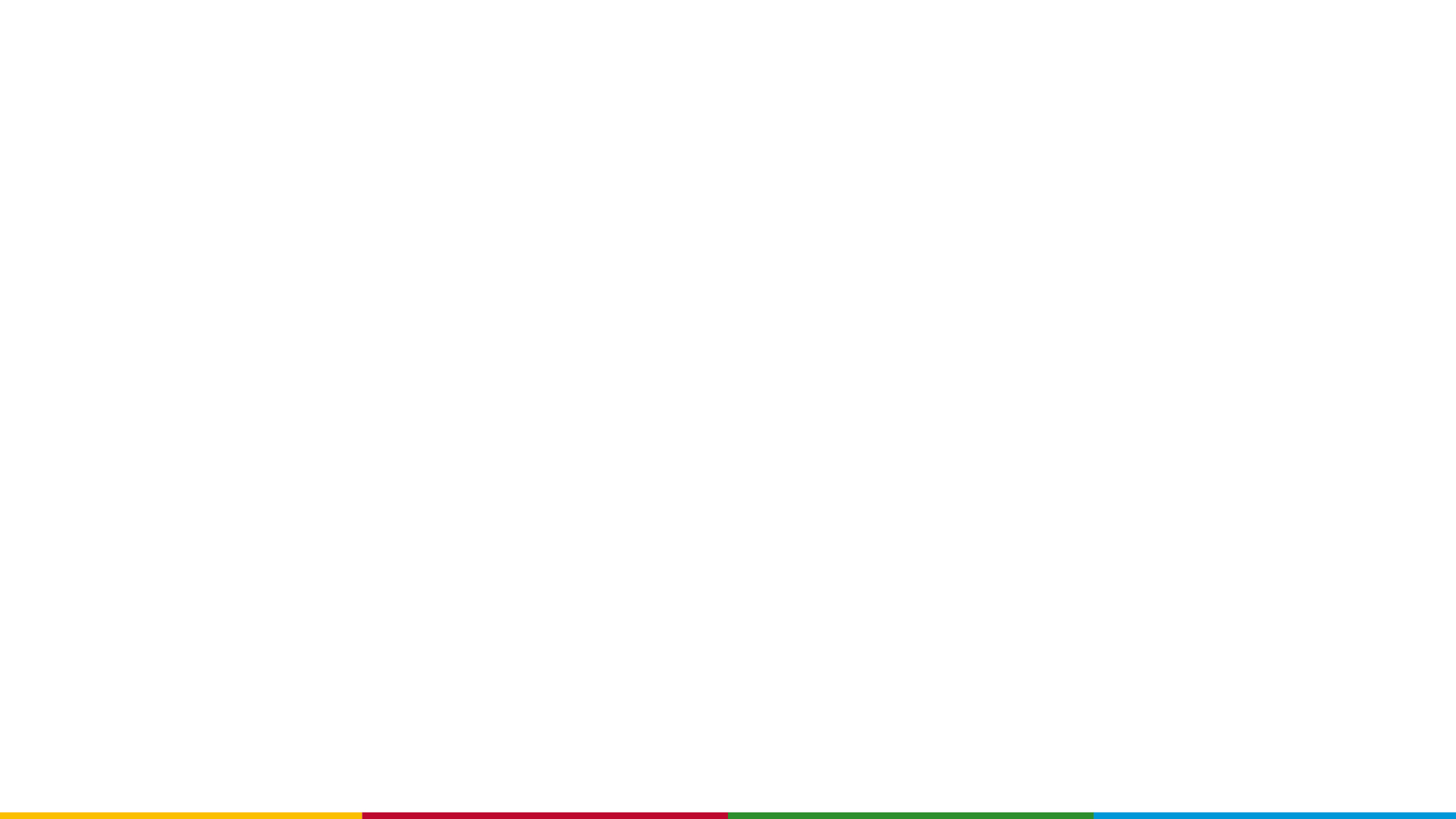 ustawodawstwo 			ma zastosowanie	obowiązujeustalanie ustawodawstwa
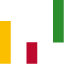 ”instytucja właściwa państwa członkowskiego, którego ustawodawstwo staje się ustawodawstwem mającym zastosowanie do danej osoby…”„Na wniosek zainteresowanego lub pracodawcy instytucja właściwa państwa członkowskiego, którego ustawodawstwo ma zastosowanie zgodnie z przepisami tytułu II [rozporządzenia nr 883/2004], poświadcza, że to ustawodawstwo ma zastosowanie, oraz w stosownych przypadkach wskazuje, jak długo i na jakich warunkach ma ono zastosowanie”.
koordynacja vs harmonizacja
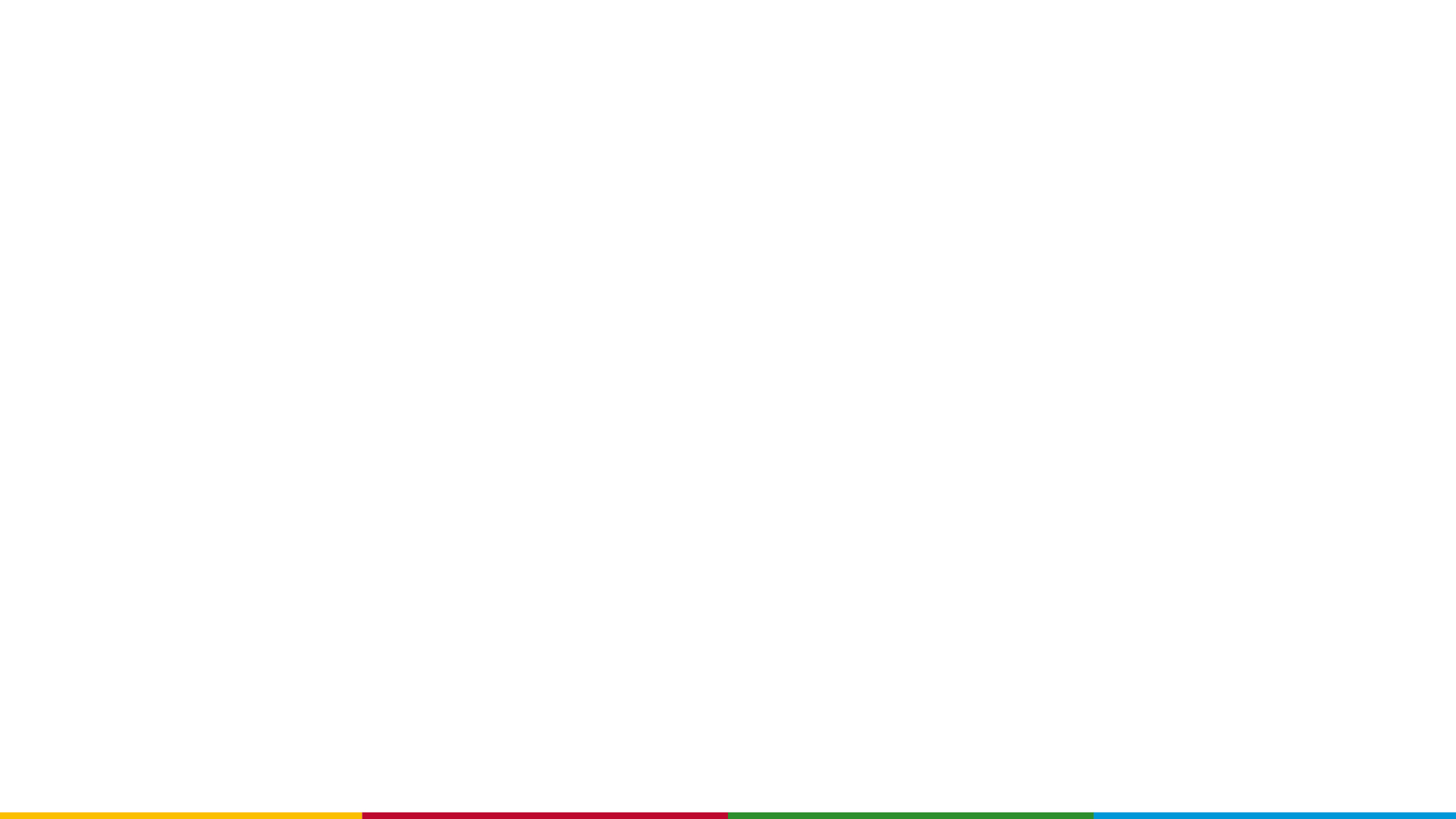 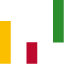 Koordynacja
Jeden porządek prawny		Gwarancja ubezpieczenia społecznego		Ochrona przed podwójnym ubezpieczeniem
Zakaz dyskryminacji
Ochrona praw nabytych
Ochrona praw w trakcie ich nabywania
Zliczanie okresów ubezpieczeniowych
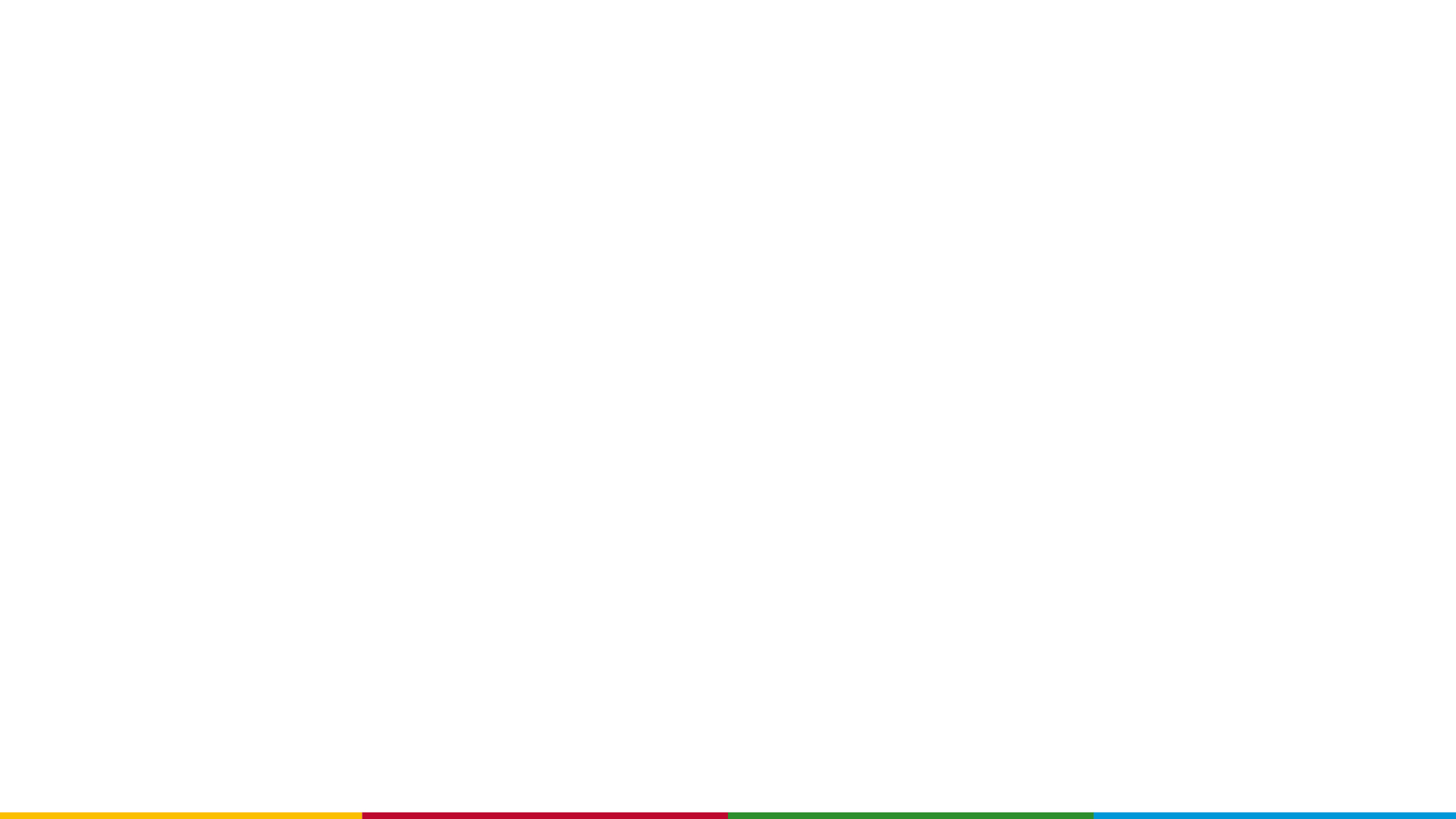 Koordynacja
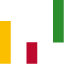 Jeden porządek prawny		Gwarancja ubezpieczenia społecznego		Ochrona przed podwójnym ubezpieczeniem
delegowani
Lex loci laboris
Praca w dwóch krajach
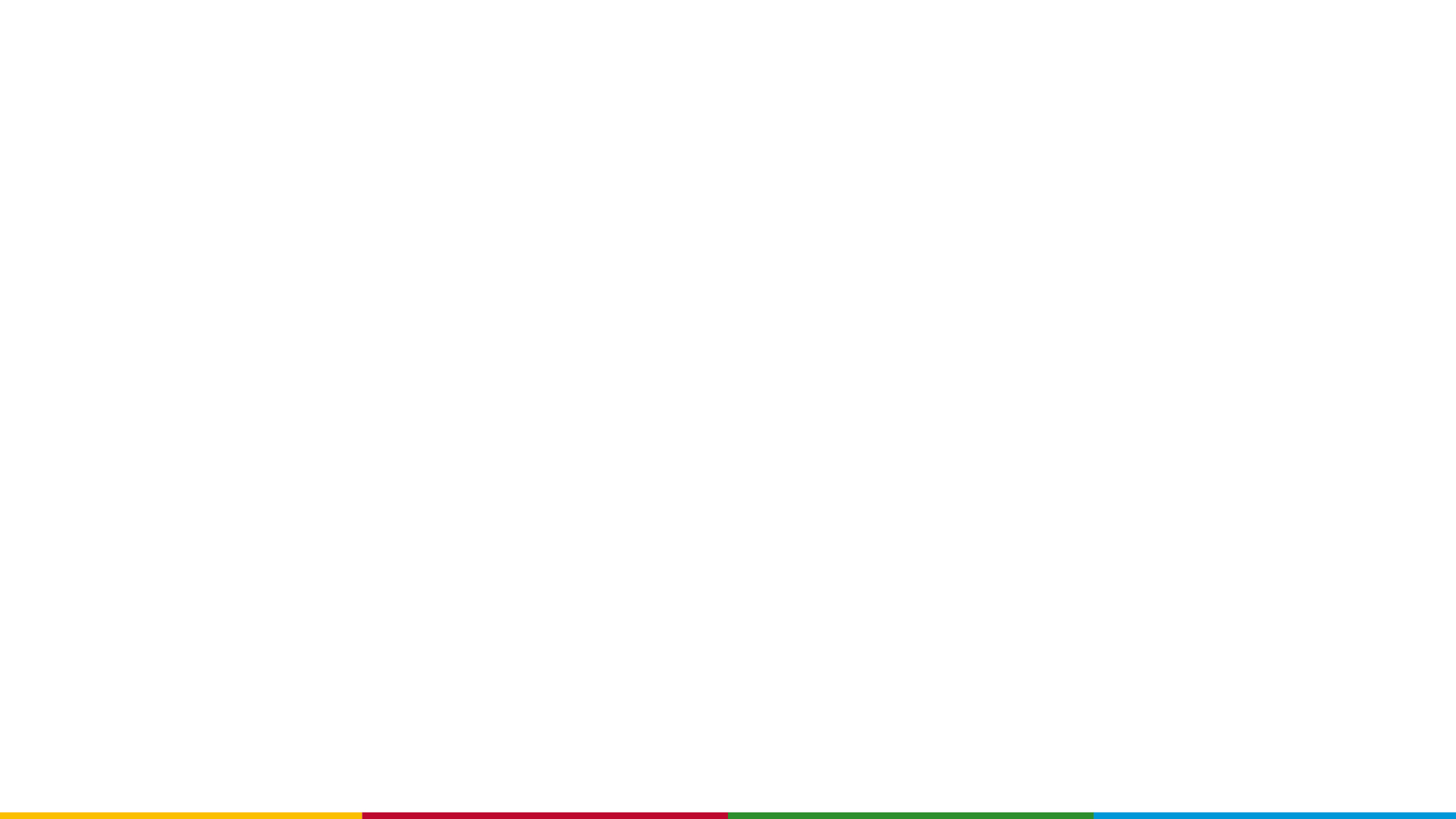 Art. 12
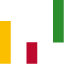 Osoba, która wykonuje działalność jako pracownik najemny w państwie członkowskim w imieniu pracodawcy, który normalnie prowadzi tam swą działalność, a która jest delegowana przez tego pracodawcę do innego państwa członkowskiego do wykonywania pracy w imieniu tego pracodawcy, nadal podlega ustawodawstwu pierwszego państwa członkowskiego, pod warunkiem, że przewidywany czas takiej pracy nie przekracza 24 miesięcy i że osoba ta nie jest wysłana, by zastąpić inną delegowaną osobę.
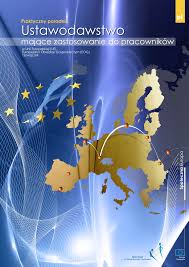 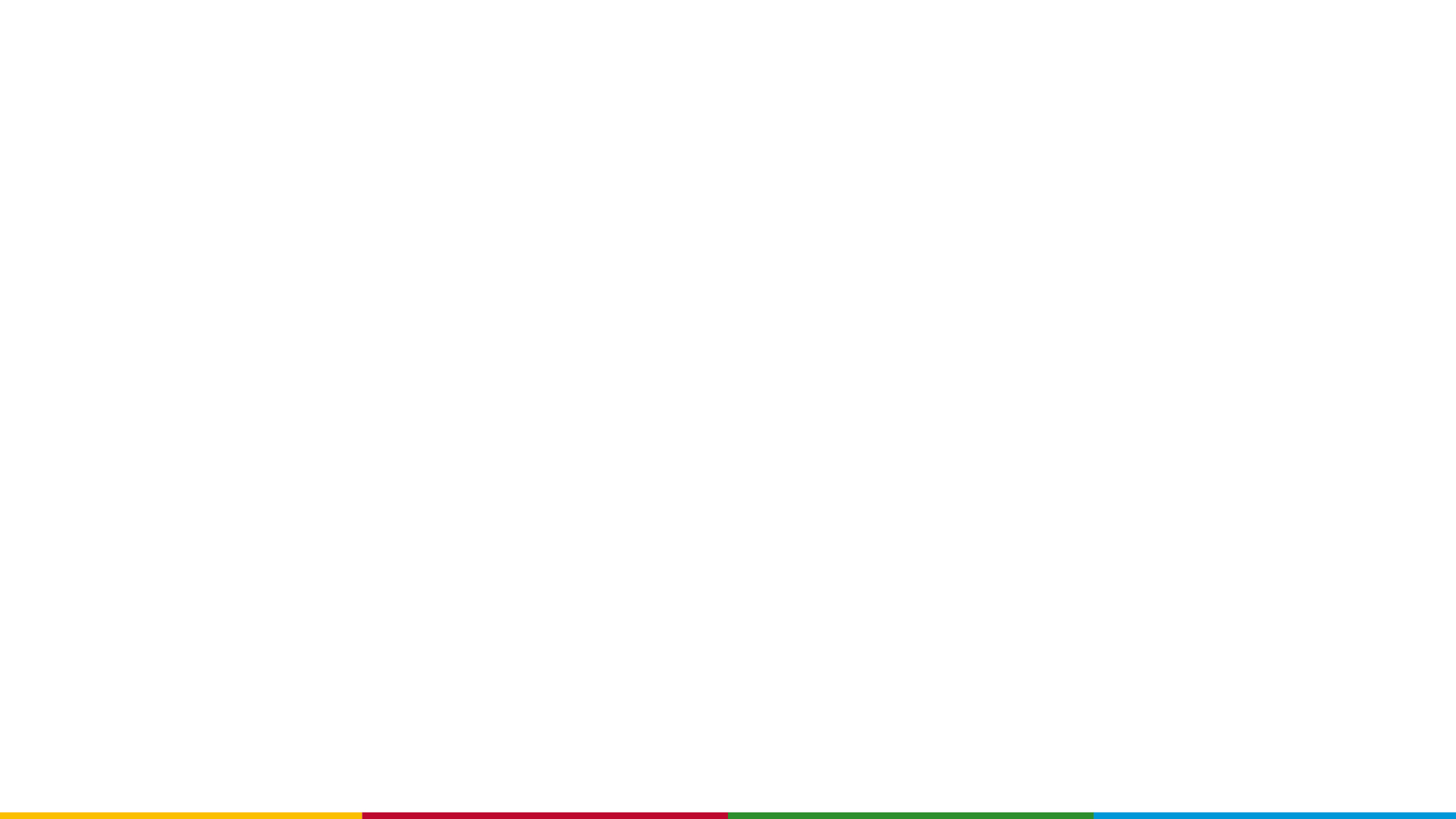 normalna działalność
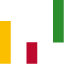 Osoba, która wykonuje działalność jako pracownik najemny w państwie członkowskim w imieniu pracodawcy, który normalnie prowadzi tam swą działalność, a która jest delegowana przez tego pracodawcę do innego państwa członkowskiego do wykonywania pracy w imieniu tego pracodawcy, nadal podlega ustawodawstwu pierwszego państwa członkowskiego, pod warunkiem, że przewidywany czas takiej pracy nie przekracza 24 miesięcy i że osoba ta nie jest wysłana, by zastąpić inną delegowaną osobę.
podleganie
zastępowanie
Art. 12
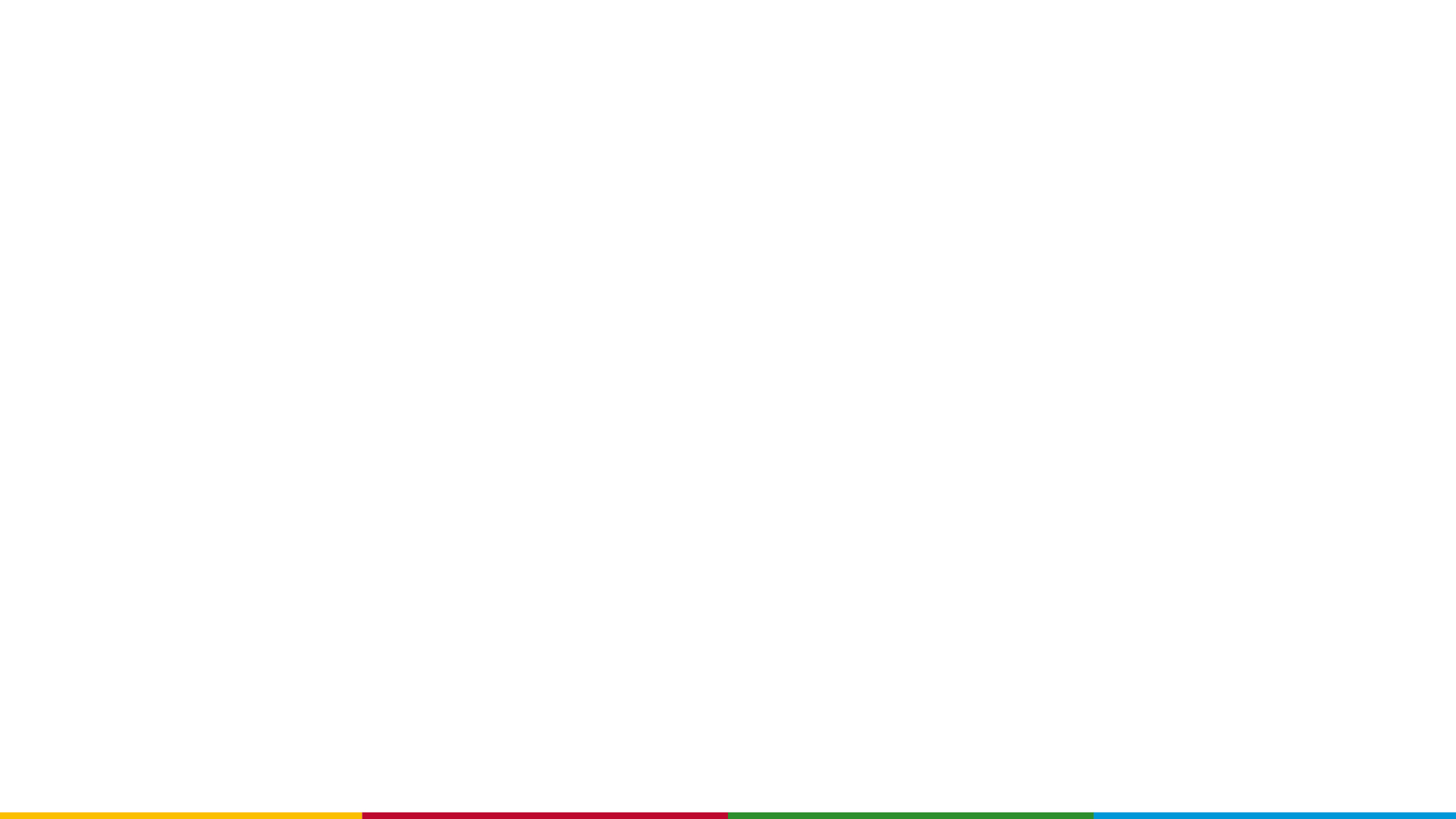 Praca w dwóch krajach
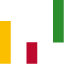 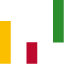 Miejce zamieszkania
Art. 13
Siedziba pracodawcy
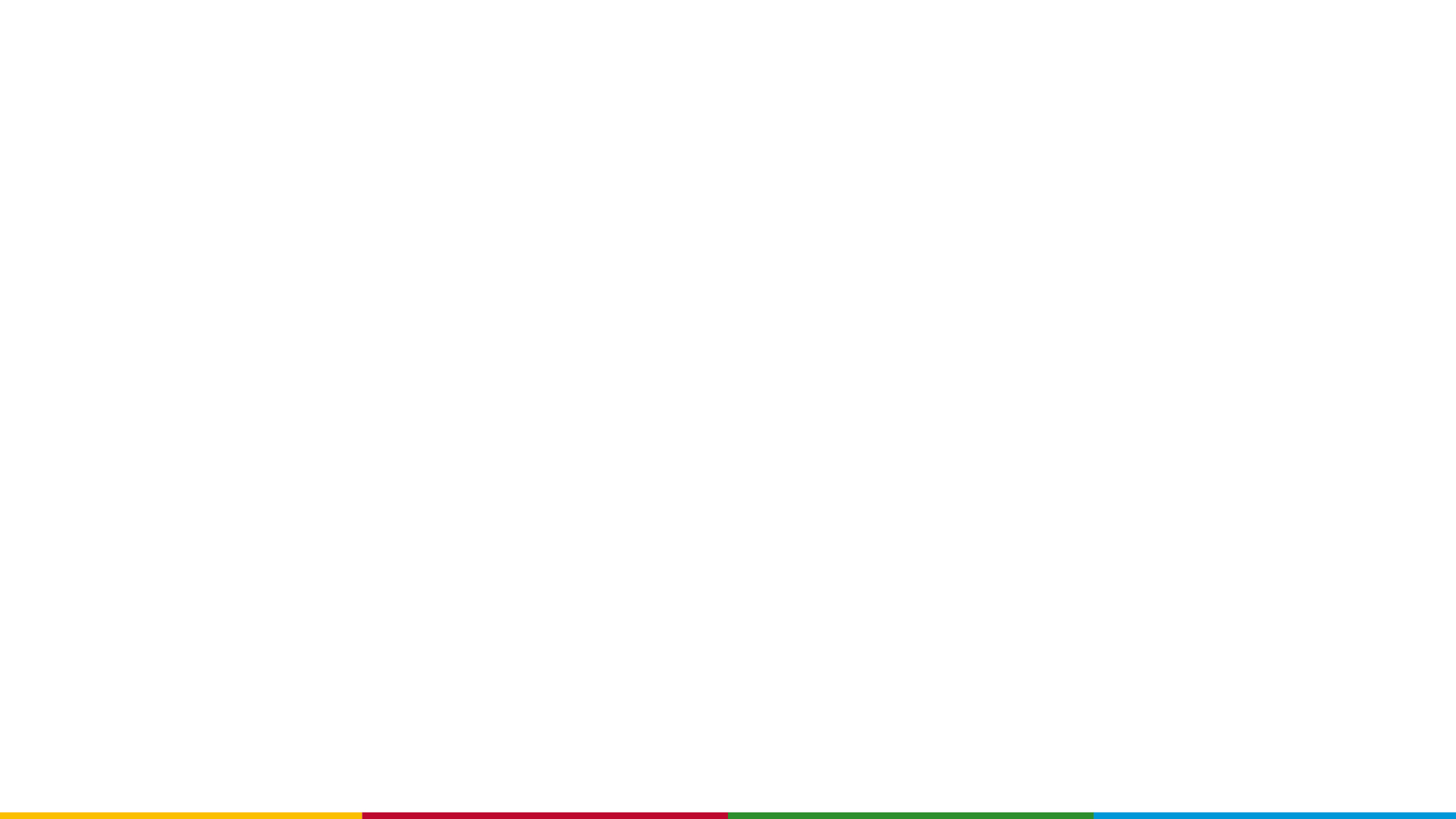 Art. 13
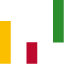 pułapki
marginalność
niewykonanie
Praca w dwóch krajach
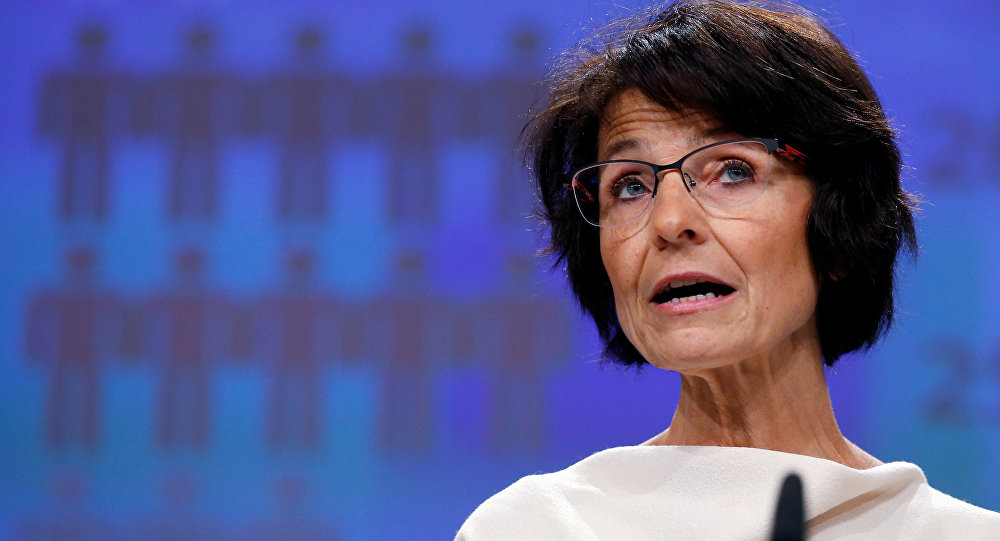 Nowelizacja rozporządzeń koordynacyjnych





Normalna działalność 
pracodawcy na terenie państwa siedziby przy pracy w dwóch krajach
Art. 13
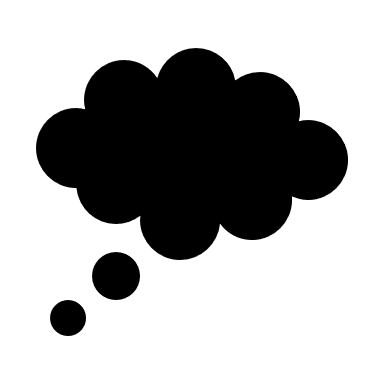 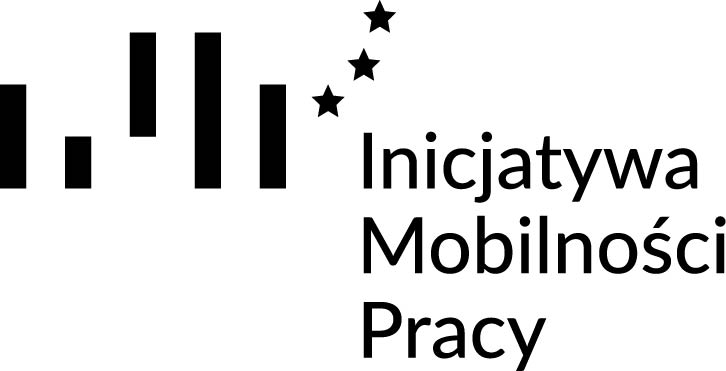 Art. 13
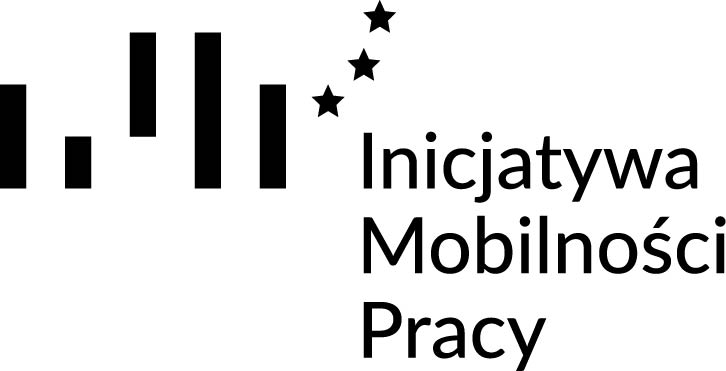 Art. 13
Art. 13
Propozycja Komisji EMPL
Propozycja zmiany zasad stosowania art. 13

jeśli pracodawca osoby pracującej w 2 lub więcej krajach nie prowadzi znacznej części działalności w państwie swojej siedziby, 
stosujemy prawo państwa, w którym pracownik wykonuje „przeważającą” [‘predominant’] część pracy
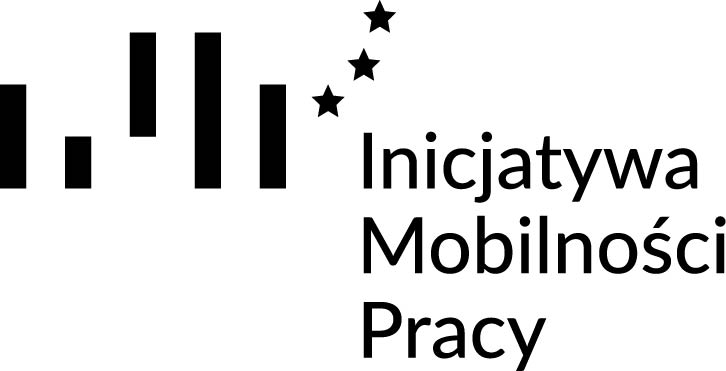 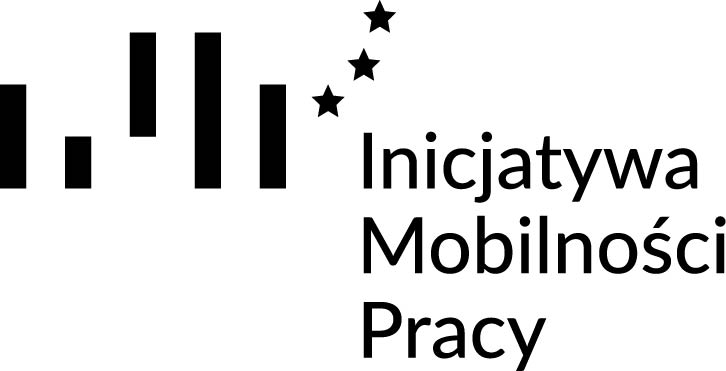 Propozycja po poprawkach
art. 13 

ustawodawstwo państwa, w którym pracownik wykonuje „największą część pracy”
Largest share
Propozycja Komisji EMPL
Art. 13
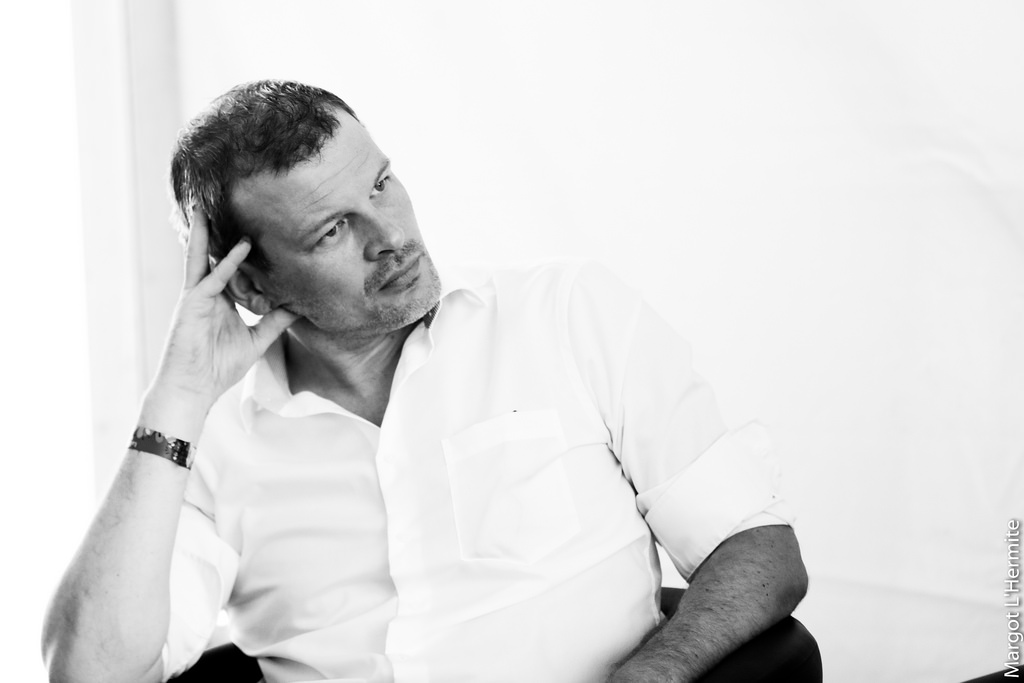 Largest share
Art. 13
Okres podlegania przed oddelegowaniem
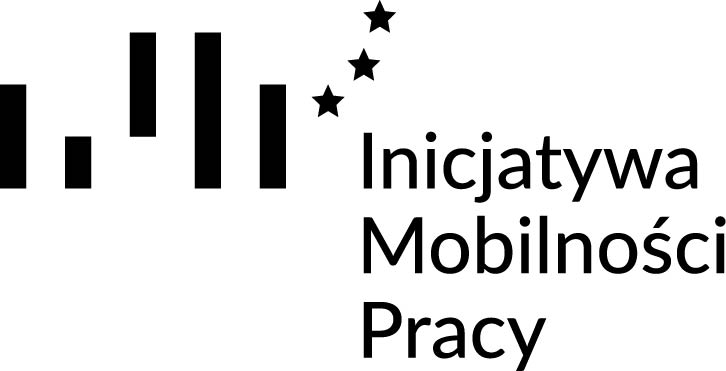 Obecnie: 
Art. 14 ust. 1 rozporządzenia 987/2009
Pracownik delegowany oznaczać może 
osobę zatrudnioną w celu oddelegowania jej do innego państwa członkowskiego, pod warunkiem że osoba ta bezpośrednio przed rozpoczęciem zatrudnienia podlega już ustawodawstwu państwa członkowskiego, w którym siedzibę ma jej pracodawca.
+ 
Art. 1 akapit 4 Decyzji A2 Komisji Administracyjnej
„bezpośrednio przed rozpoczęciem zatrudnienia” spełnione, jeśli 
dana osoba podlega przez co najmniej miesiąc ustawodawstwu państwa członkowskiego, w którym pracodawca ma swoją siedzibę.
delegowani
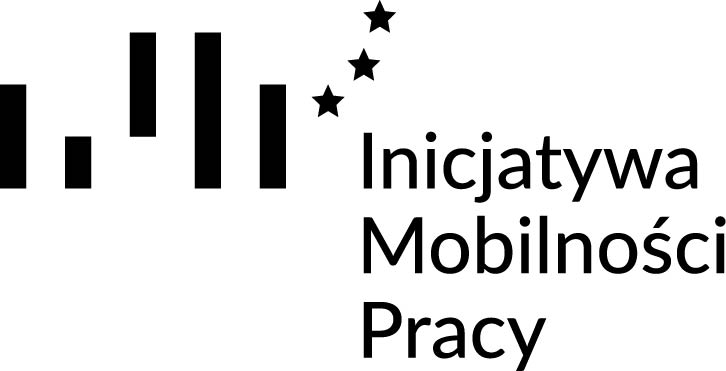 delegowani
delegowani
Ale:
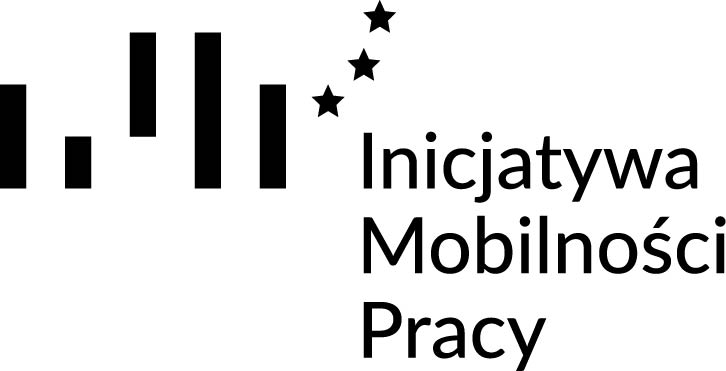 Art. 11 ust. 3 lit. e)
rozporządzenia 883/2004
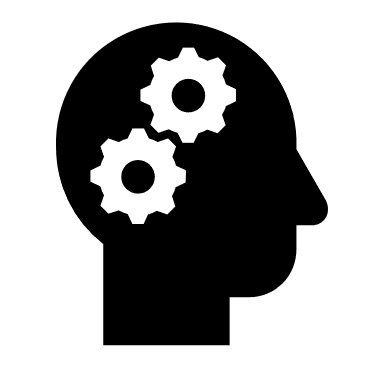 delegowani
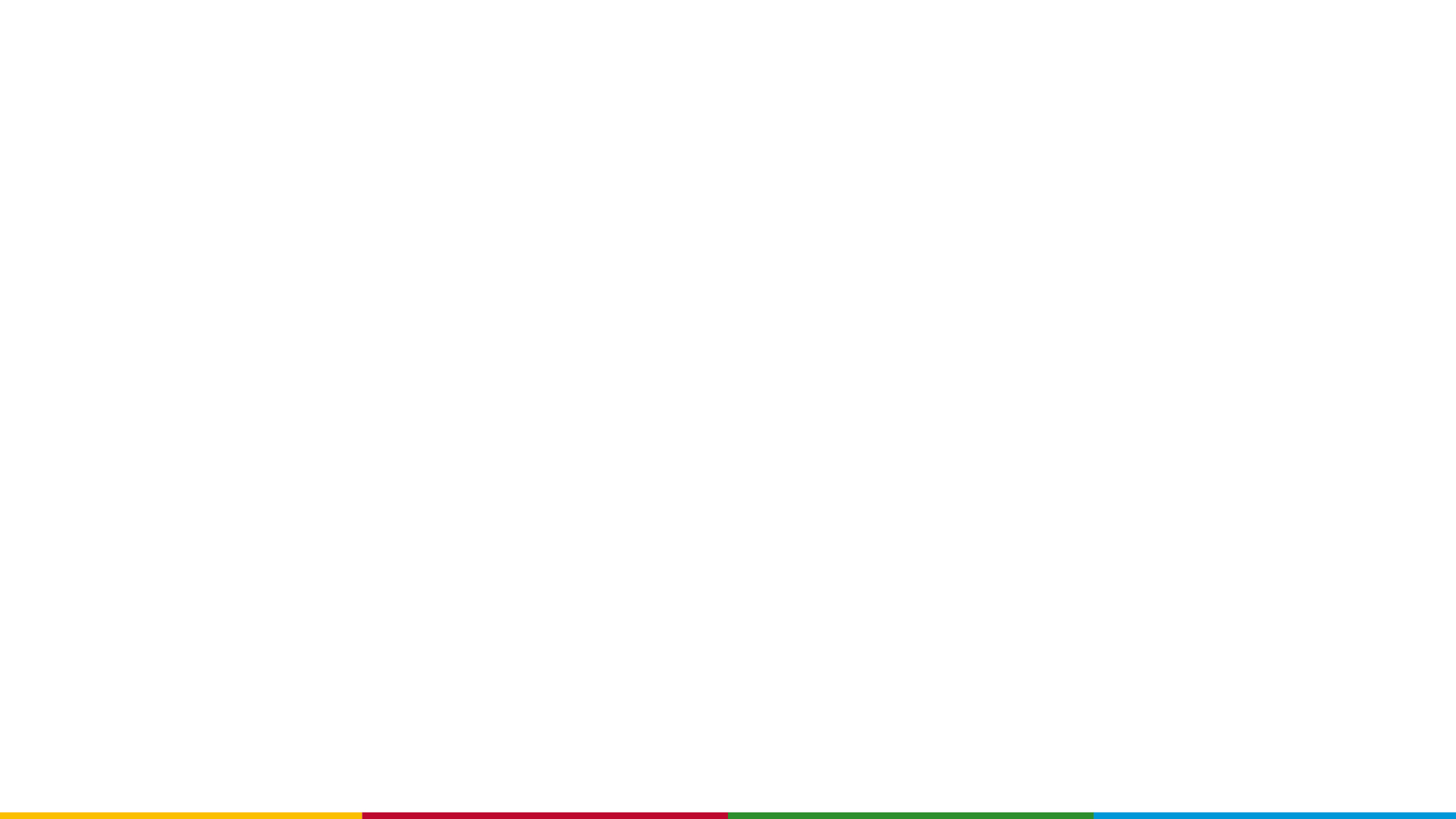 Art. 11 (3) e
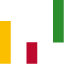 a) osoba wykonująca w Państwie Członkowskim pracę najemną lub pracę na własny rachunek podlega ustawodawstwu tego Państwa Członkowskiego;
b) urzędnik służby cywilnej podlega ustawodawstwu Państwa Członkowskiego, jakiemu podlega zatrudniająca go administracja;
c) osoba otrzymująca zasiłek dla bezrobotnych zgodnie z przepisami art. 65 na podstawie ustawodawstwa Państwa Członkowskiego zamieszkania podlega ustawodawstwu tego Państwa Członkowskiego;
d) osoba powołana lub odwołana ze służby w siłach zbrojnych lub służby cywilnej w Państwie Członkowskim podlega ustawodawstwu tego Państwa Członkowskiego;

e) każda inna osoba, do której nie mają zastosowania przepisy lit. a) do d) podlega ustawodawstwu Państwa Członkowskiego, w którym ma miejsce zamieszkania, bez uszczerbku dla innych przepisów niniejszego rozporządzenia, gwarantujących jej świadczenia na podstawie ustawodawstwa jednego lub kilku innych Państw Członkowskich.
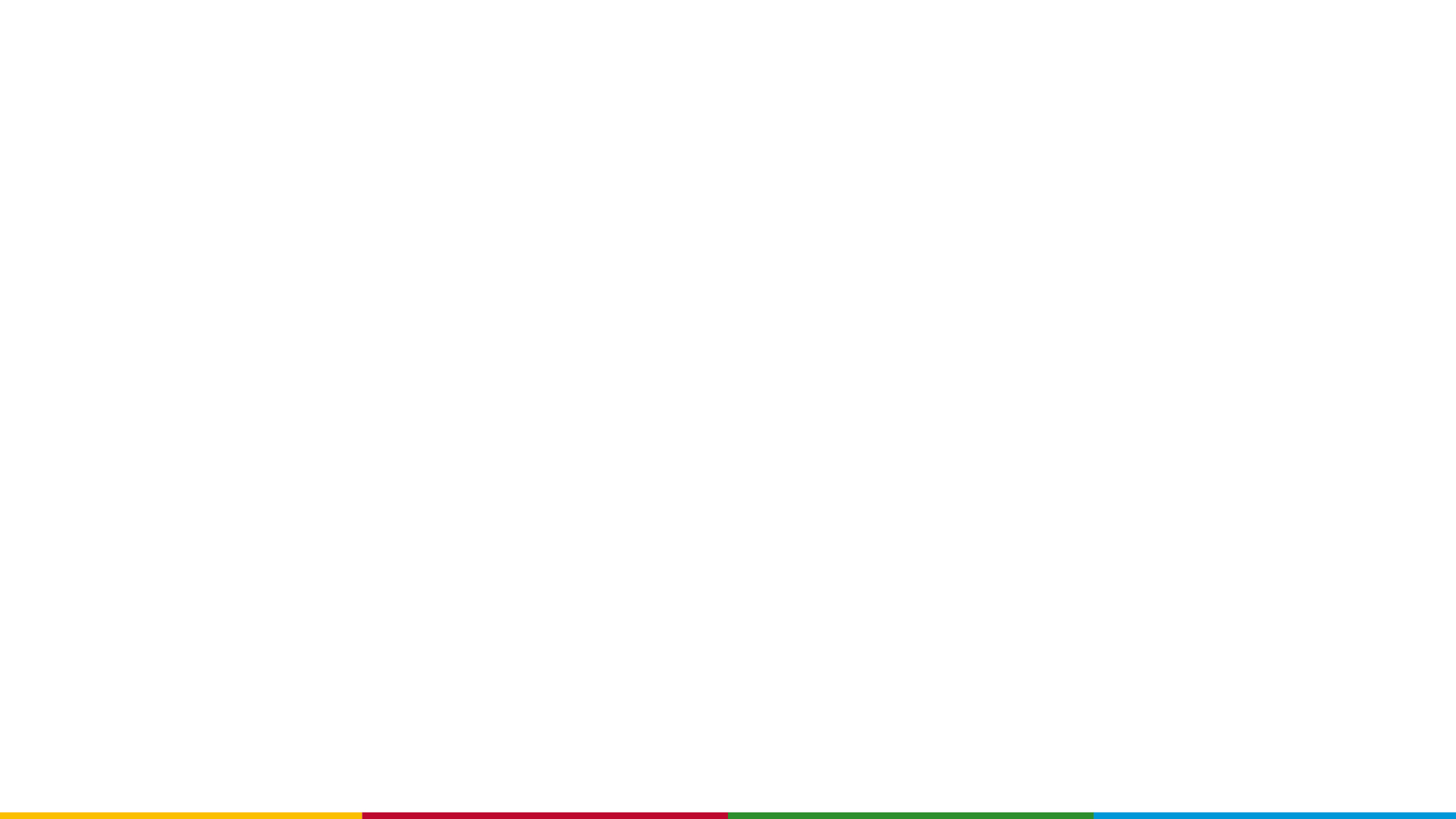 Podleganie
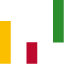 Lex loci laboris
Pracownik


	Urzędnik służby cywilnej
	Bezrobotny
	Służba w siłach zbrojnych lub służby cywilnej 


Każda inna osoba
Miejsce zamieszkania
Państwo administracji
delegowani
Przerwa między delegowaniami
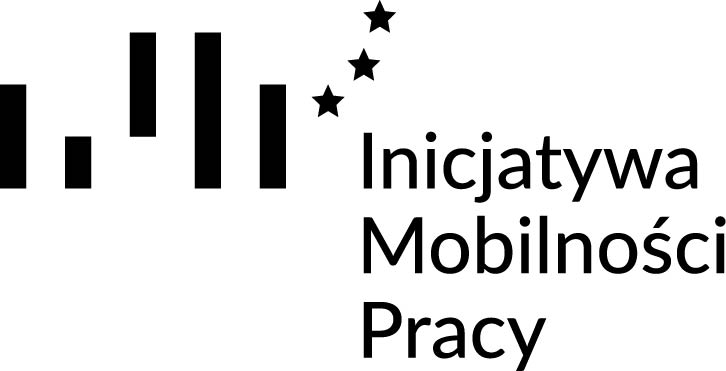 Obecnie: 
Art. 3 lit. c) Decyzji A2 Komisji Administracyjnej
	
Po zakończeniu przez pracownika okresu delegowania nie można potwierdzić nowego okresu delegowania, dotyczącego tego samego pracownika, tych samych przedsiębiorstw i tego samego państwa członkowskiego, przed upływem co najmniej dwóch miesięcy od daty zakończenia poprzedniego okresu delegowania. 
W szczególnych okolicznościach dopuszcza się jednak odstępstwo od tej zasady. 

Propozycja Komisji EMPL (G. Balas) 

Propozycja Komisji EMPL (S. Schulze)
delegowani
3 miesiące
2 miesiące
Obywatele państw trzecich
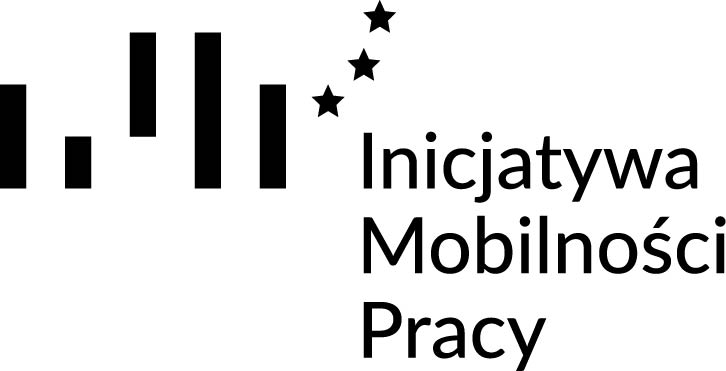 miejsca zamieszkania cudzoziemca na terenie UE 
Czemu to jest istotne? 


Legalne zamieszkiwanie w jakimkolwiek państwie UE jest niezbędne dla stosowania przepisów o koordynacji ubezpieczeń społecznych do obywateli państw trzecich 
Bez tego nie można otrzymać A1
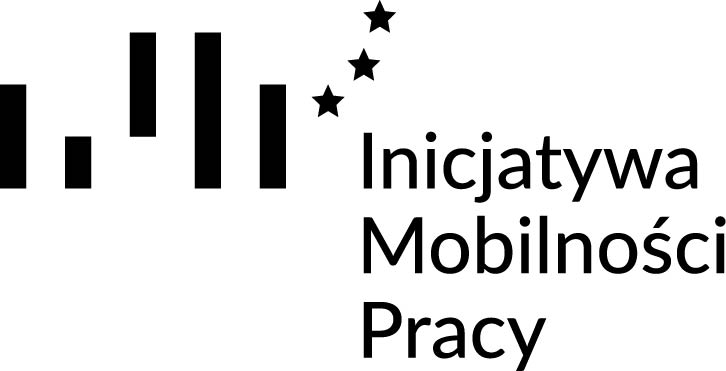 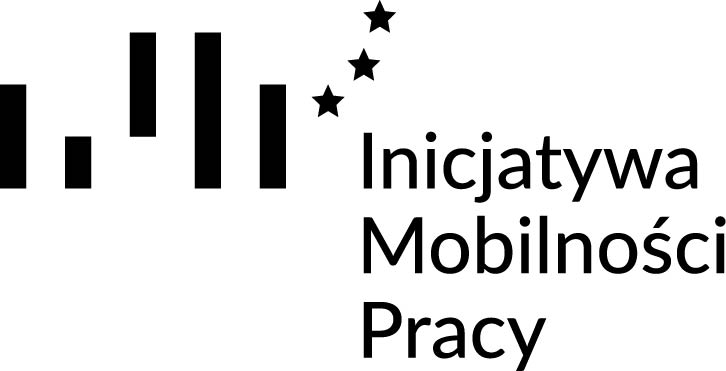 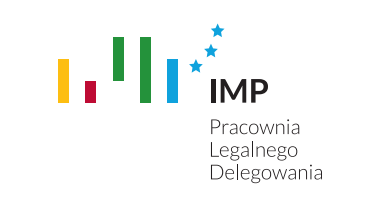 inicjatywa.eu